Tantalizing Teaching Techniques that Target the Tepid
10
Principles of Cognitive Neuroscience in Classroom Practice
Dr. Chris Mattatall
University of Lethbridge

chris.mattatall@uleth.ca
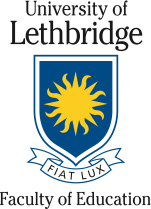 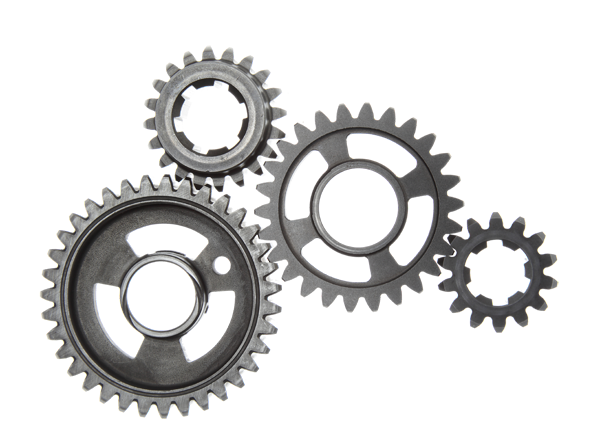 ask questions
at any time...
this helps 
everyone
add to the
conversation at any time…this strengthens the dialogue
[Speaker Notes: Asking questions is a very important part of today’s session.  Please do not wait until the end of the presentation to ask questions.  You are NOT interrupting...really.  Asking questions now....and adding the conversation adds to the dialogue from which we all learn something.  Please, feel free to participate.]
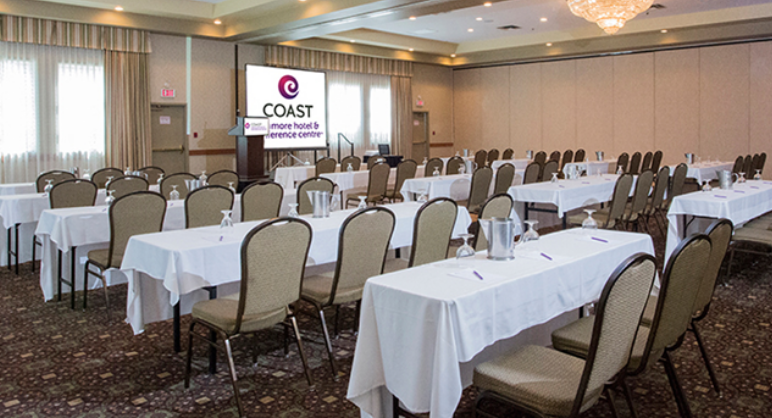 4
7
2
6
3
5
1
We will discuss concepts in pairs (e.g. #1 & #2 will be discussed at the same time)

Go to the number of your choice and add your comments
Tantalizing Teaching Techniques that Target the Tepid
10
Principles of Cognitive Neuroscience in Classroom Practice
Dr. Chris Mattatall
University of Lethbridge

chris.mattatall@uleth.ca
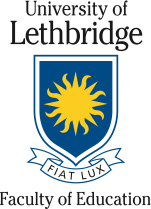 Introduction
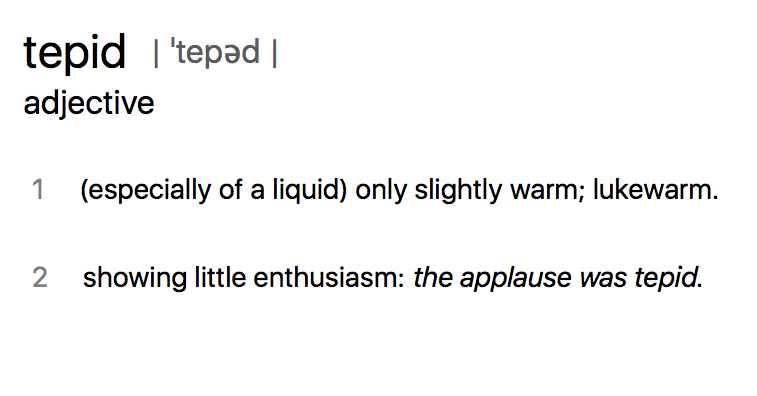 Why?  What might cause a student to be tepid 
and to show little enthusiasm about learning?
[Speaker Notes: Why are student sometimes slow to respond to our teaching?  Why might a student show little enthusiasm about the content?

OPEN FOR RESPONSES]
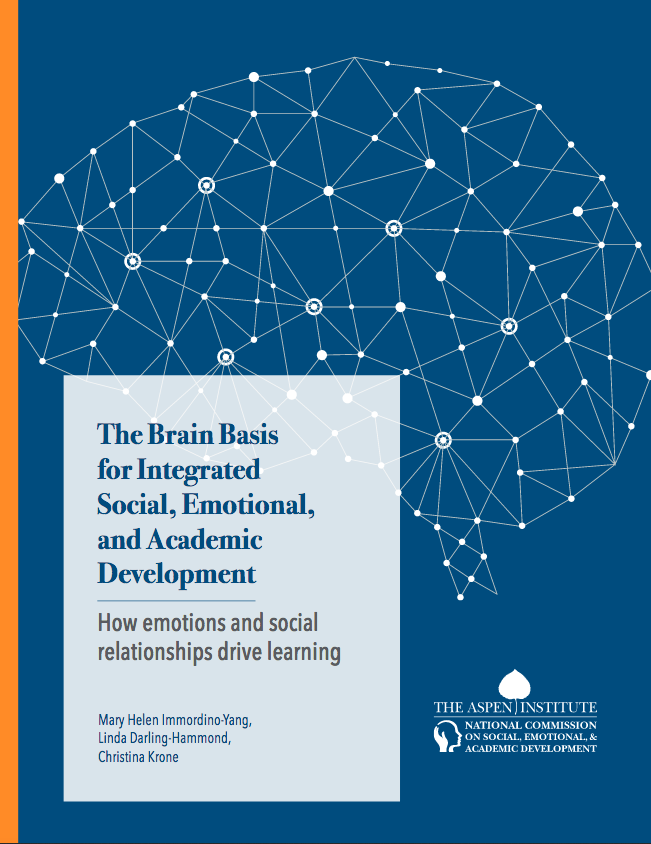 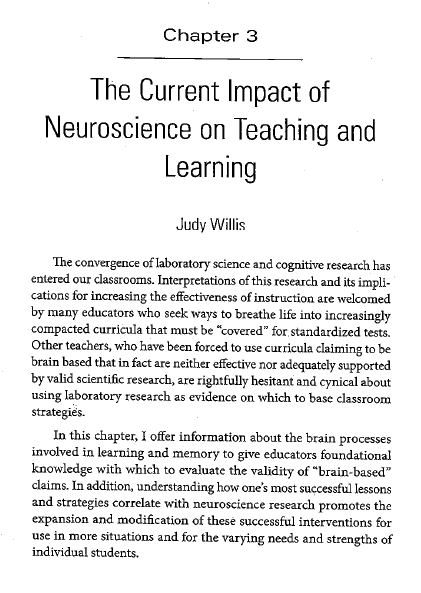 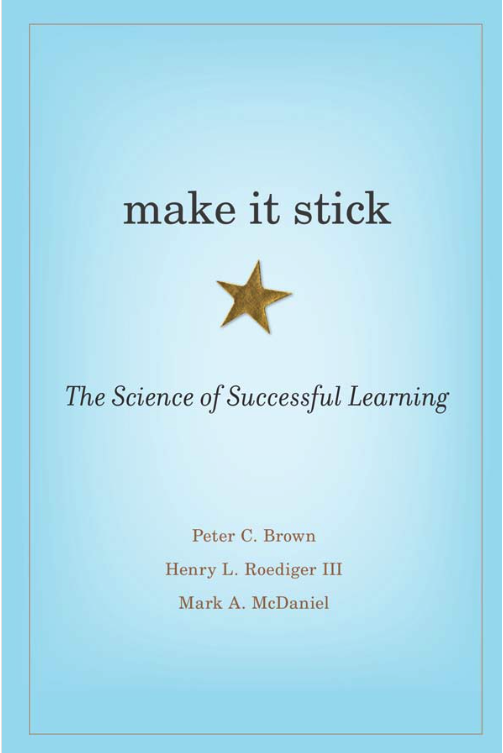 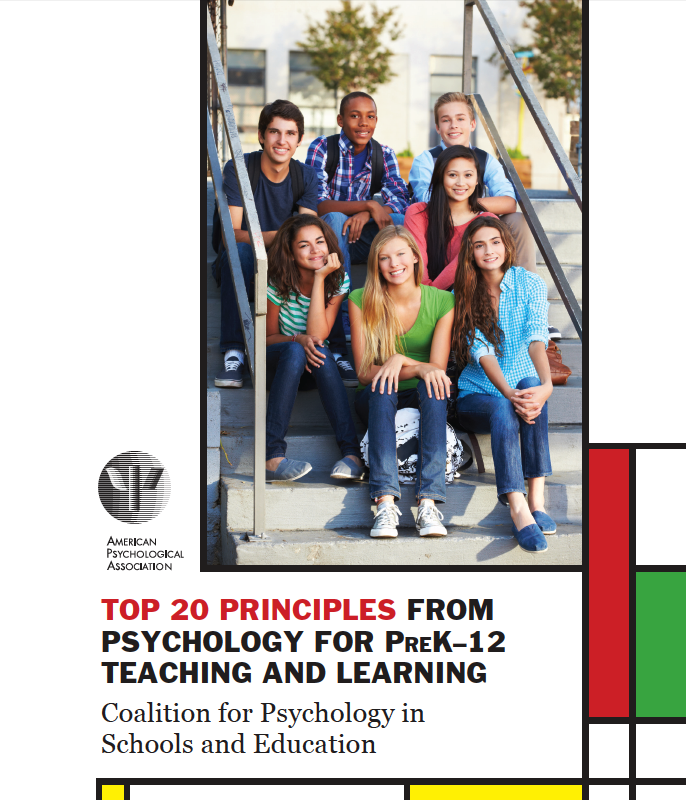 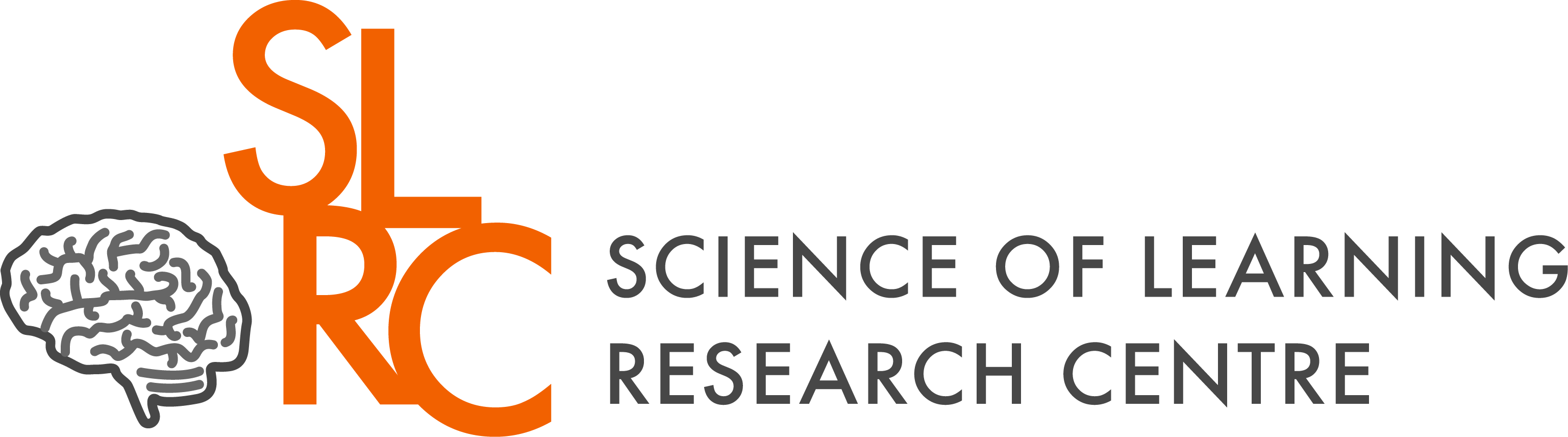 [Speaker Notes: A few of the resources I’m using today.  You can find these on my website too.  GoodTeaching.ca]
The Brain Basis for Integrated Social, Emotional, and Academic Development: How emotions
and social relationships drive learning (2018) by Immoridno-Yang, Darling-Hammond & Krone
https://assets.aspeninstitute.org/content/uploads/2018/09/Aspen_research_FINAL_web-9.20.pdf
Top 20 Principles from psychology for preK-12 Teaching and Learning (2015)
http://www.apa.org/ed/schools/cpse/top-twenty-principles.pdf
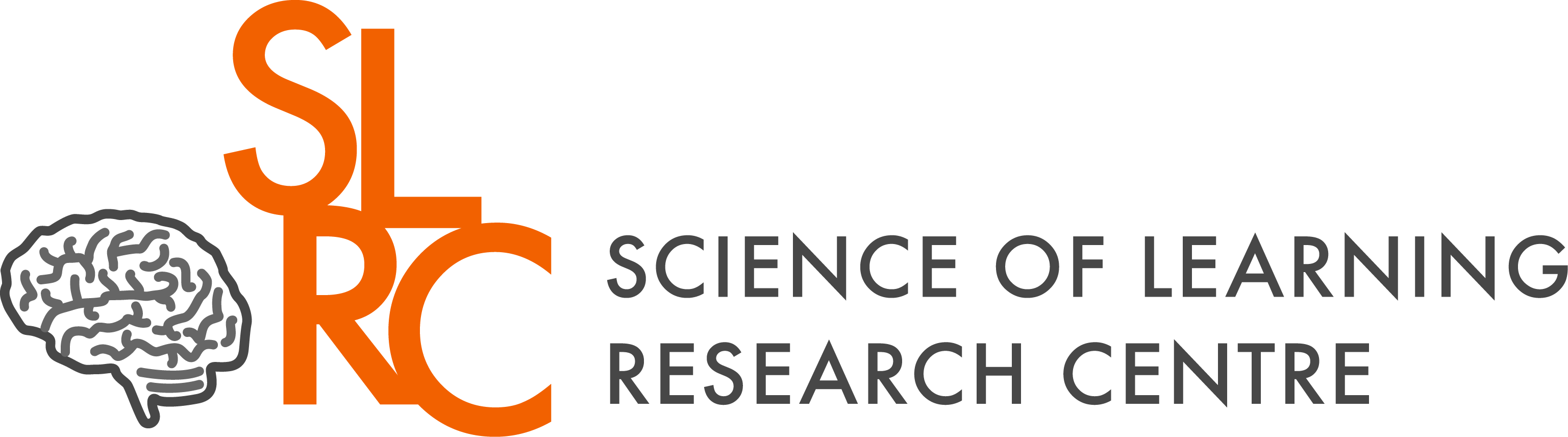 https://www.slrc.org.au/
www.RADTeach.com
       Judy Willis
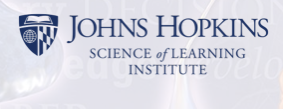 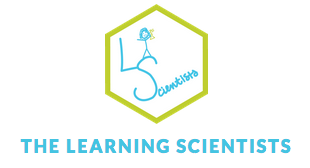 http://scienceoflearning.jhu.edu/science-to-practice/resources/resources-for-educators
http://www.learningscientists.org/
Teaching, Learning & Neuroscience
Master’s of Education

A collaboration between the Faculty of Education
and the Canadian Centre for Behavioural Neuroscience

Next intake:  Summer 2023...admission deadline Dec. 1/22
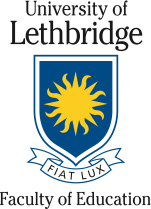 https://www.uleth.ca/future-student/graduate-studies/master-education/general
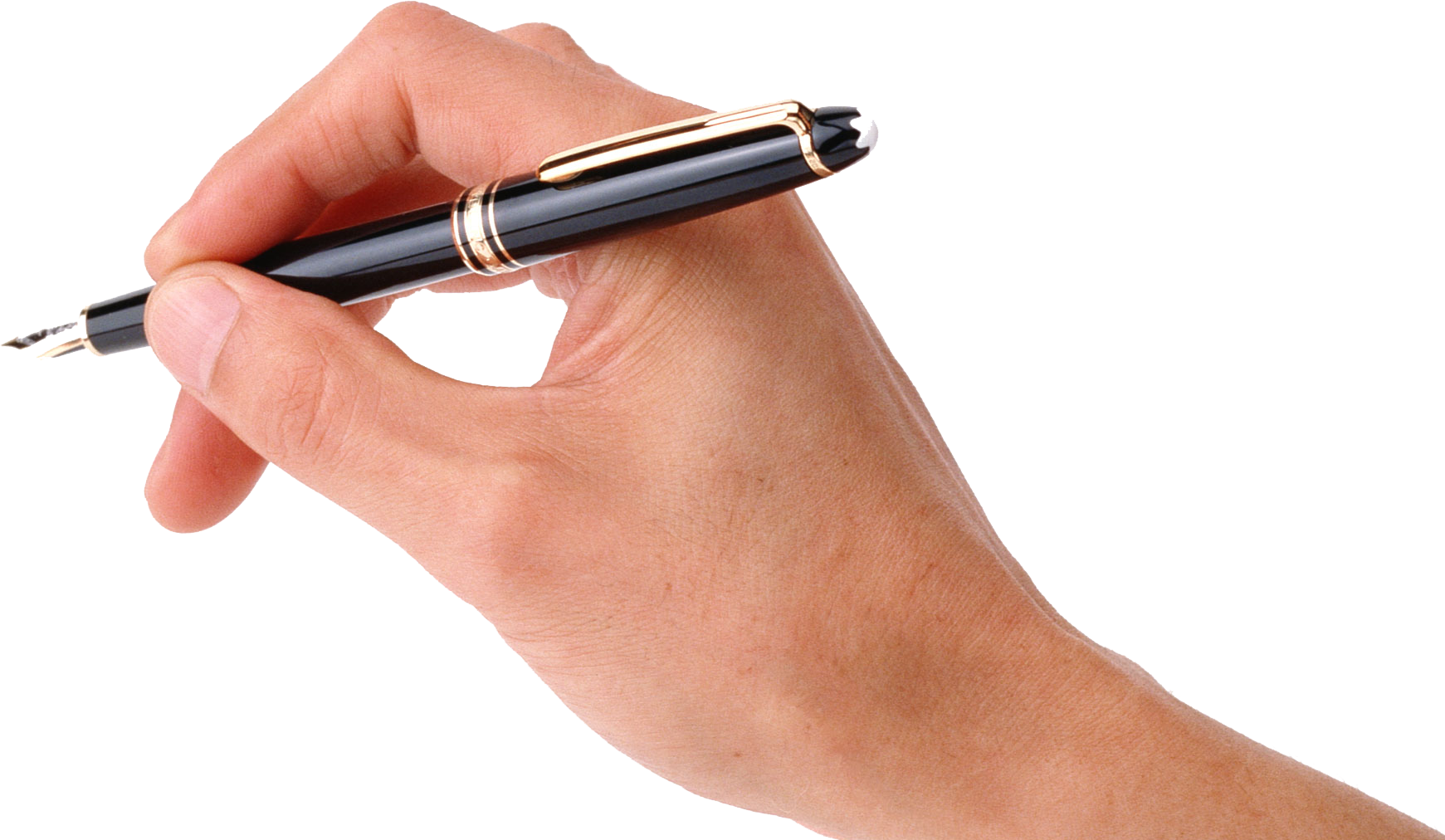 Taking notes during
[Speaker Notes: Taking notes is an important way of helping students learn.  Taking notes requires that you quickly ascertain what’s important and worthy of note and you tend to get the big picture better through note taking or drawing of related images.]
Introduction
It is up to professional educators with knowledge about the brain to use the findings from scientific research to guide the strategies, curriculum, and interventions they select for specific goals and individual students (Willis, 2010)
Introduction
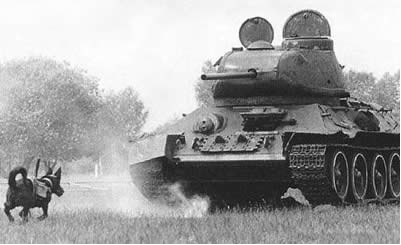 Recognize ONE target of Education/teaching/schooling…
Learning
[Speaker Notes: The key here is to remember that we should shift our thinking about why we are in this profession:  it’s not to do the ‘act’ of teaching….it’s to cause learning.  Learning must be our focus.
-This story:  1942 Dog-bombs were used to stop German invasion of east front.  The plan backfired because the dogs were trained with Soviet tanks.  When the battle actually occurred, the dogs simple did not recognize the enemy tanks.
----- Meeting Notes (12-01-04 11:01) -----
Learning:  A change in long term memory]
Introduction
Learning:  A change in long term memory
For students with learning problems, instruction must be designed to address the problem of ensuring that information is deeply encoded in long term memory
resources
Introduction
Instruction must be made more powerful for students at risk  for learning difficulties.
More instructional time
Smaller instructional groups
More precisely targeted at right level
skill
Clearer and more detailed explanations
More systematic instructional sequences
More extensive opportunities for guided practice
More opportunities for error correction and feedback
[Speaker Notes: Source:  Interventions 102: Implementing a School-Wide Intervention Program
Elizabeth Crawford (Florida Center for Reading Research)
Sharon Lopez, Lida Grillo, Daniel Windish]
Illustration of learning:
How do you plan to teach your teenager to drive?
-explicit explanation  
  of all steps
-demonstrate skill you 
 expect
-high expectation:
 expect mastery
-expect transfer of skill
-guided instruction
-corrective feedback 
  often
-scaffold/mentor
-provide lots of  
  practice
-make sure they feel  
  success
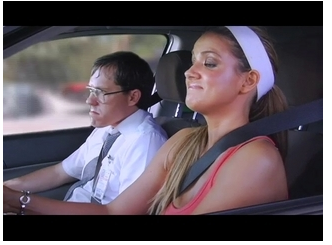 Tantalizing Teaching Techniques that Target the Tepid
10
Principles of Cognitive Neuroscience in Classroom Practice
Dr. Chris Mattatall
University of Lethbridge

chris.mattatall@uleth.ca
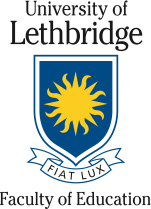 Things to consider when planning your instruction for all students
10
“Checklists of desired practices are poor predictors of teaching effectiveness.  A reflective practitioner is better!”
Paul Howard-Jones
Principles of Cognitive Neuroscience in Classroom Practice
Dr. Chris Mattatall
University of Lethbridge

chris.mattatall@uleth.ca
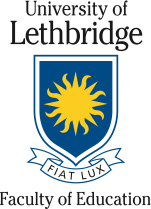 [Speaker Notes: So, let me add this important caveat to what I’m bringing to you today.  These techniques or these concepts are not prescriptions that you simply insert.  They must pass through various filters....you are the filter....to make professional judgements of appropriateness, right fit given the student and the context.  

I will be presenting concepts and research findings from Neuroscience and cognitive psychology, but it does not have direct applications many times, so your wisdom and judgement are needed.    Understood?]
1
Know the potential of 
success approximation &
Achievable Challenge
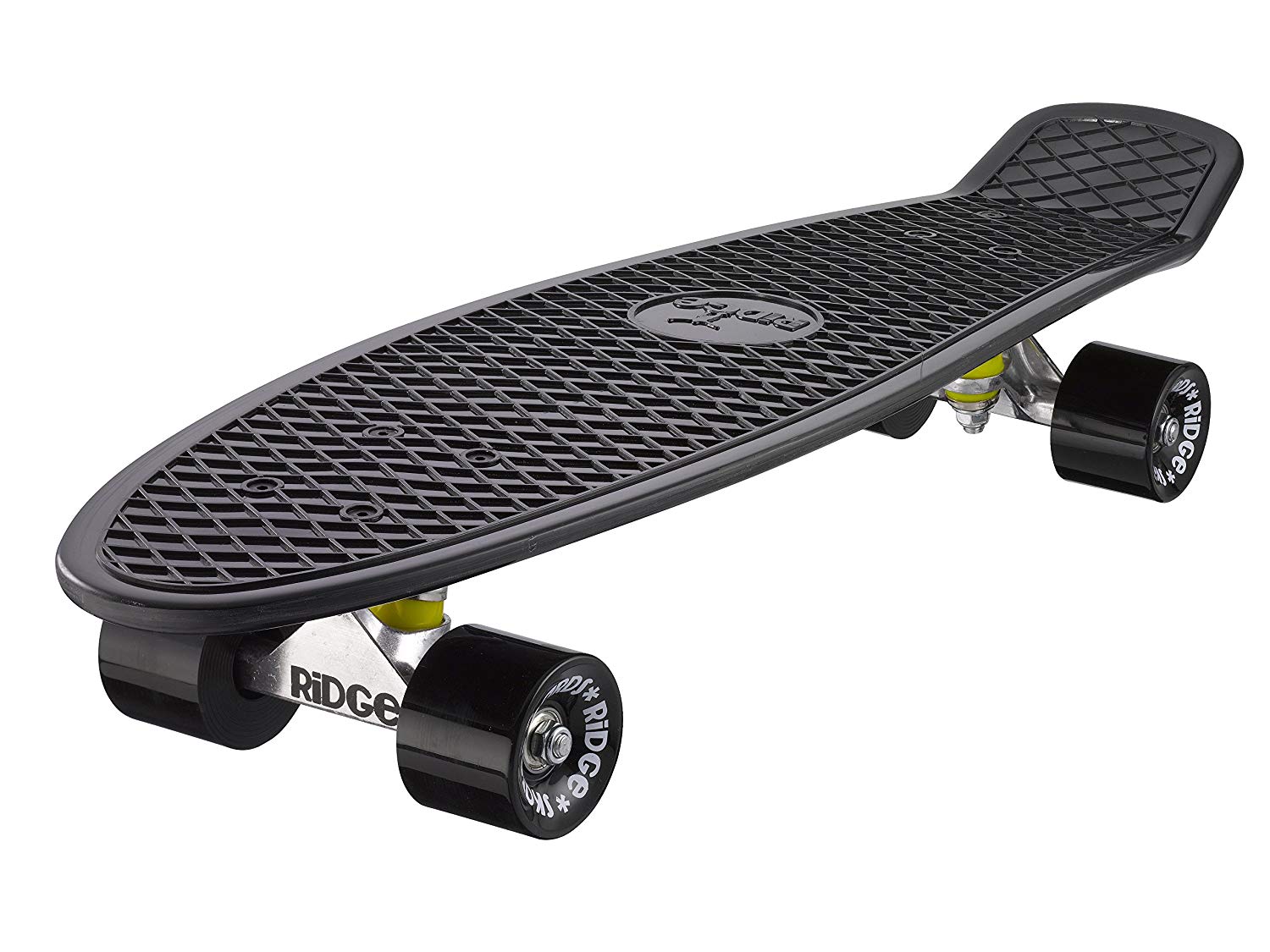 Seifert, 2009
[Speaker Notes: In 2009 Dr. Tim Seifert published an article called Intrinsic Motivation and Flow in Skateboarding: An Ethnographic Study ....Seifert wanted to know why skateboarders could continue to try tricks after thousands of failures.  What he discovered is that achievable challenge was the key to intrinsic motivation.
How can you live with yourself after making thousands of mistakes?  How can you possibly be motivated to continue?
-small successes along the way...they KNOW they can do this....closer and closer to better.
-vicarious success...he can do it, I can do it
-support from friends
-hands on, practice-based....I’m doing something]
1
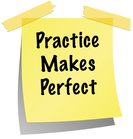 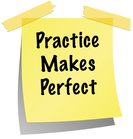 Know the potential of 
success approximation &
Achievable Challenge
Practice
Makes 
Perfect
Practice
Makes 
Perfect
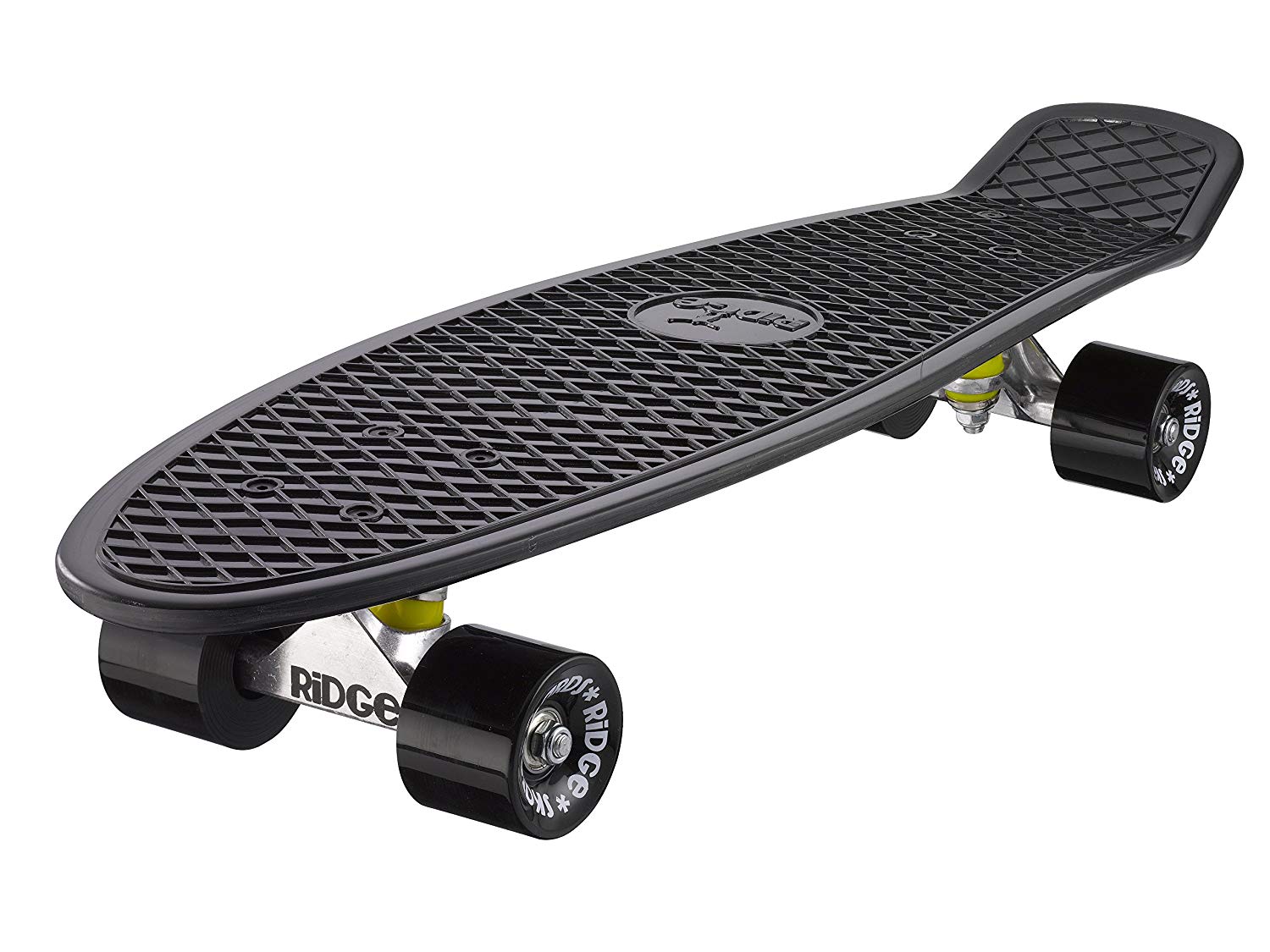 Corrected
progress
Seifert, 2009
[Speaker Notes: It’s not that practice makes perfect
Corrected practice makes progress]
1
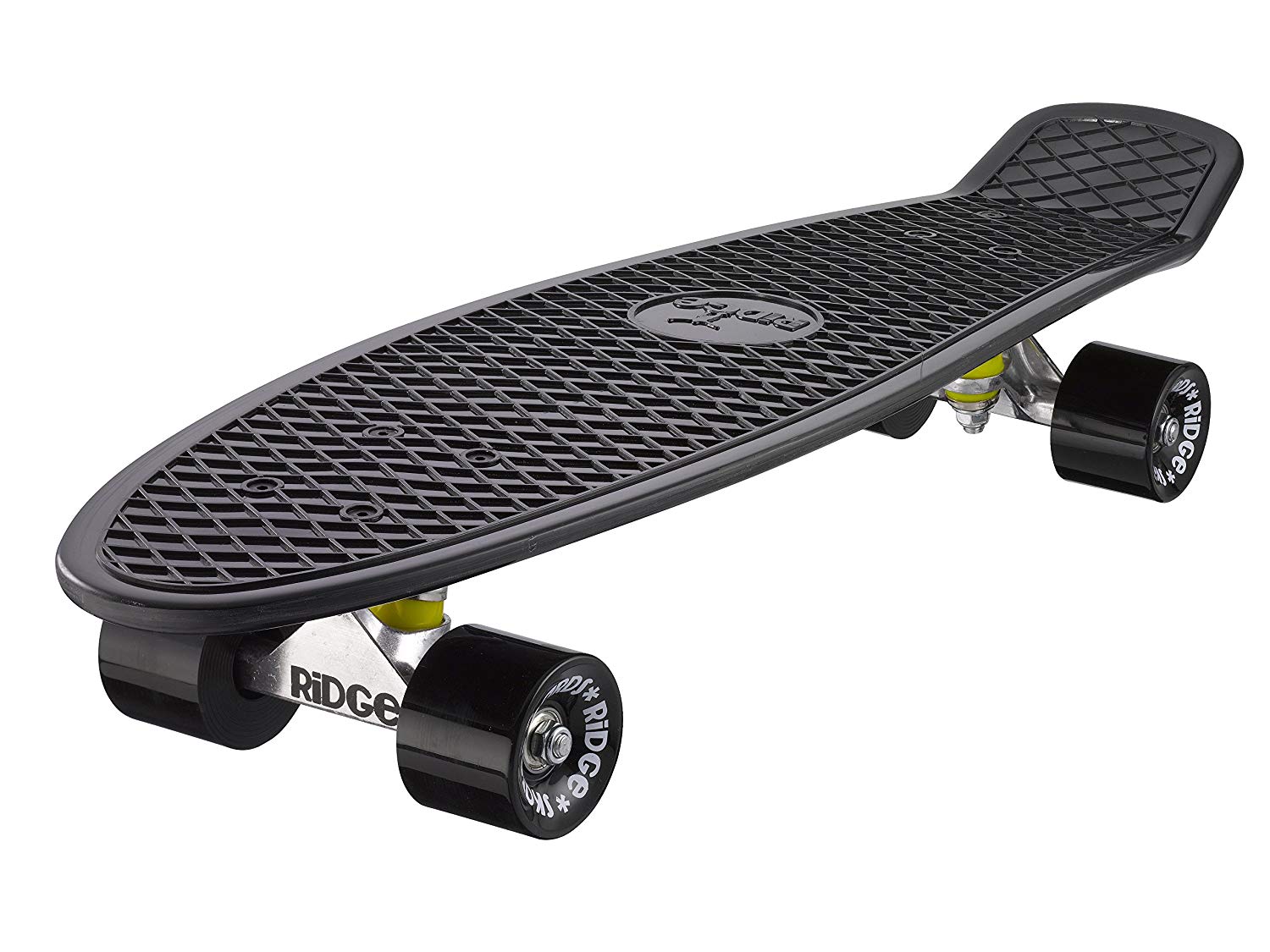 Zone of Proximal Development
Skill level student can demonstrate with full support
Starting point
Initial skill level
Achievable challenges
Zone of Proximal Development
[Speaker Notes: Provide moderately challenging tasks...90/95 Rules....ensure they can do it with supports and gradually reduce those supports until they reach independence...if it’s too easy they won’t learn]
1
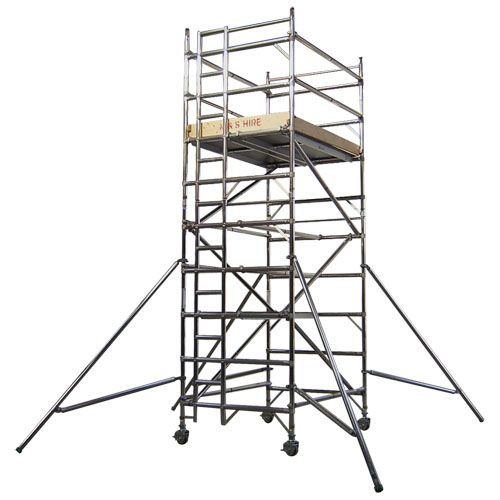 [Speaker Notes: Provide moderately challenging tasks...90/95 Rules....ensure they can do it with supports and gradually reduce those supports until they reach independence...if it’s too easy they won’t learn]
1
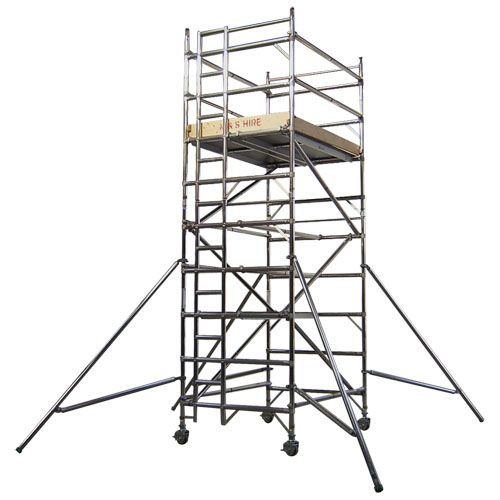 Interleave worked examples & Problem solving exercises
Below is an example solution to the problem:

Solve for x:  12 + 2x = 15
Study each step in this solution, so that you can better solve the next problem on your own:
					12 + 2x = 15
              				  2x = 15-12
       					  2x = 3
              				    x = 3/2
                				    x = 1.5
It is suggested that at the beginning of a new skill you provide one worked example for each problem…a 1:1 ratio.  You reduce this over time.  To differentiate you maintain this ratio for students who need it.
[Speaker Notes: Provide moderately challenging tasks...90/95 Rules....ensure they can do it with supports and gradually reduce those supports until they reach independence...if it’s too easy they won’t learn]
1
Success Approximation and behaviour
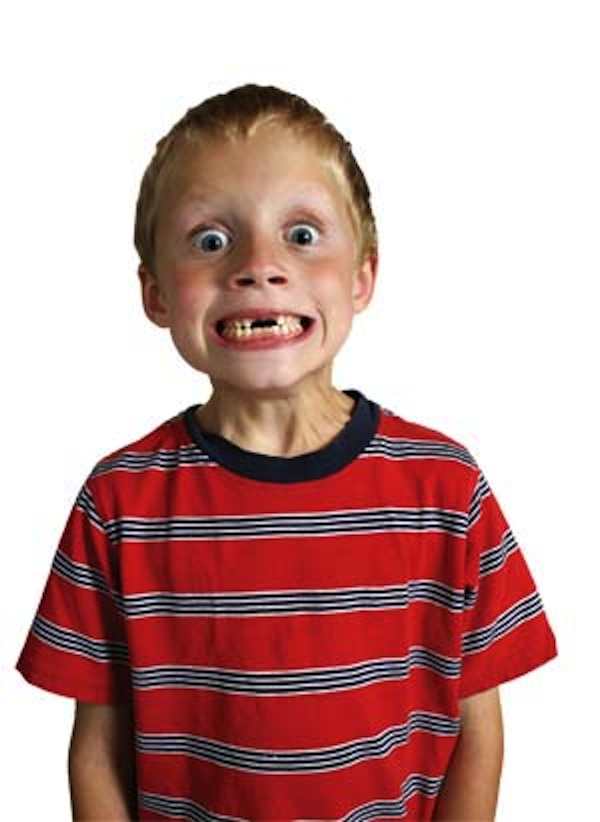 [Speaker Notes: Rick Lavoie tells an interesting story of a young boy who was so enthusiastic about learning and impressing his teacher that he always shouted out the answer before anyone got the opportunity.  His teacher could see the effect it was having on the class so she approached young Willy and said to him, 
“Willy, you know all the answers and that’s great, but I need to let other boys and girls answer some of the questions as well...and it’s good for you to raise your hand before being called upon, so here’s what I’d like you to do from now on.... First, raise your hand.  Second, wait for me to call on you...then give your answer. Can you do that for me?”
Willy: “Okay, yes, I will do that next time, I promise”

The very next time the teacher issues a math challenge to her class Willy raises his hand and immediately shouts out the answer.

Even though this little boy will not do what you want him to do the first couple of times, he is getting closer to the behaviour you want....he actually raised his hand first.  The first time he ‘fails’ he raised his hand before shouting out the answer.  You don’t say to him, “NO, that’s not what I wanted.  I told you to raise your hand and then.....

Actually, he is now more approximate to the success you want from him....he raised his hand.  Praise him for raising his hand and then remind him of the additional behaviour you require of him.  Congratulate him for getting closer to the behaviours you want.]
2
Think about priming the RAS
Reticular Activating System
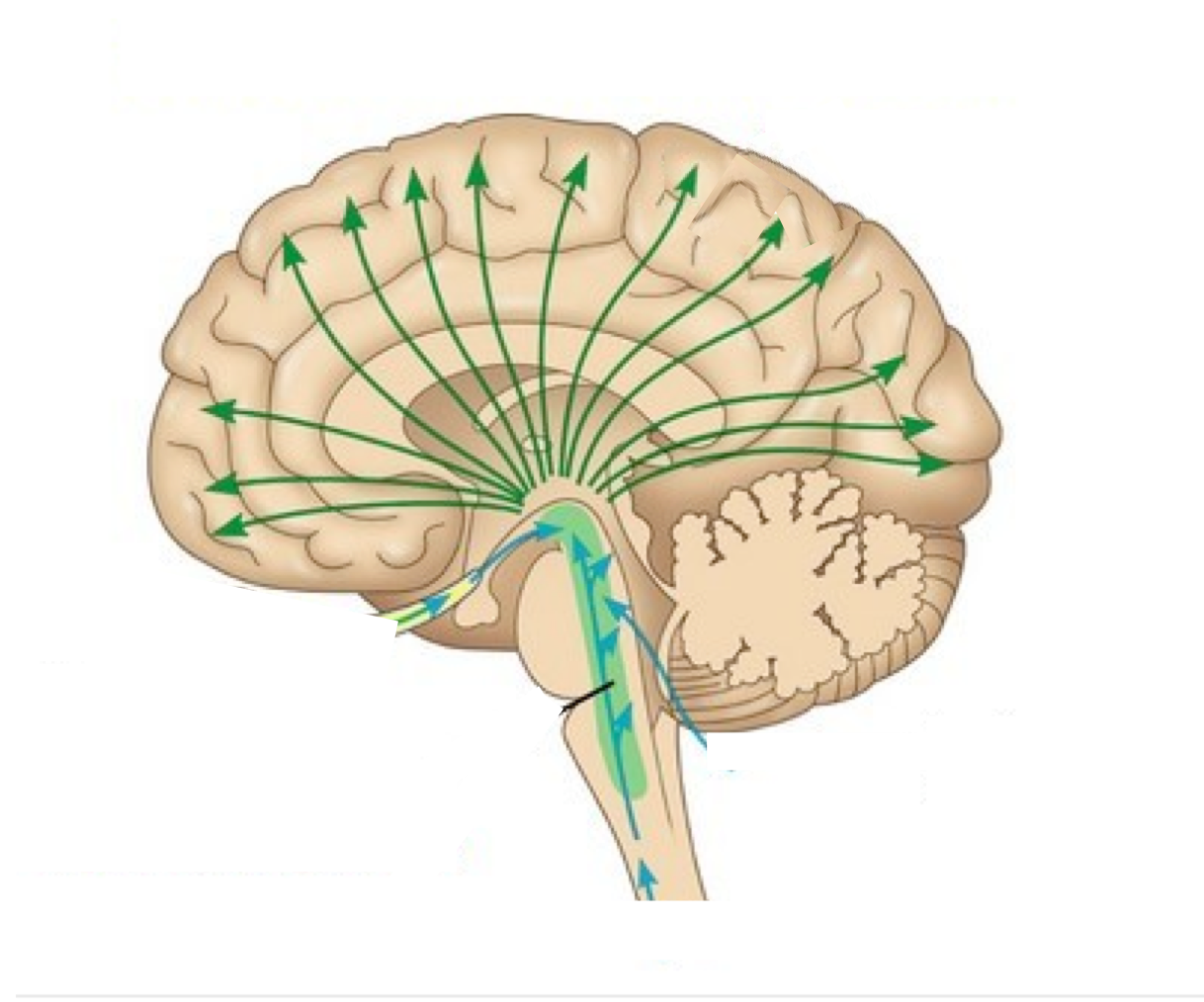 [Speaker Notes: Think about the Reticular Activating System.]
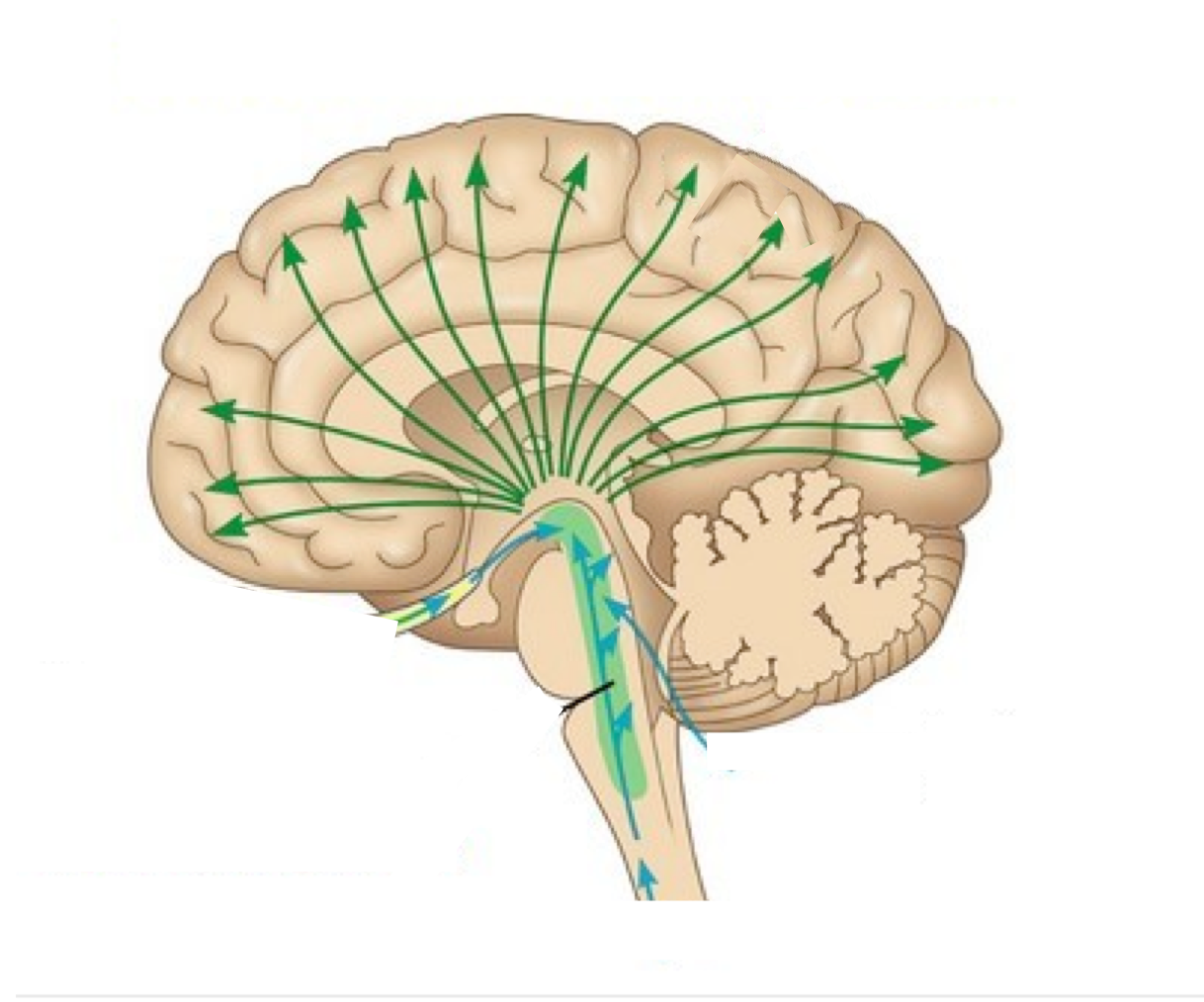 The Reticular Activating System
Important stimuli 
passed on to brain
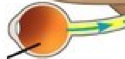 Visual Input
Input
from ears
Reticular Activating
System, acting as filter
Input from touch, pain and
temperature receptors
[Speaker Notes: The RAS is a system of brain cells in the stem of the brain that acts as a filter of ALL sensory information coming into the brain from your ears, eyes, touch, vision etc.  Everything comes in through the RAS before it passes on through the center of your brain and out to the information processing portions of your brain.]
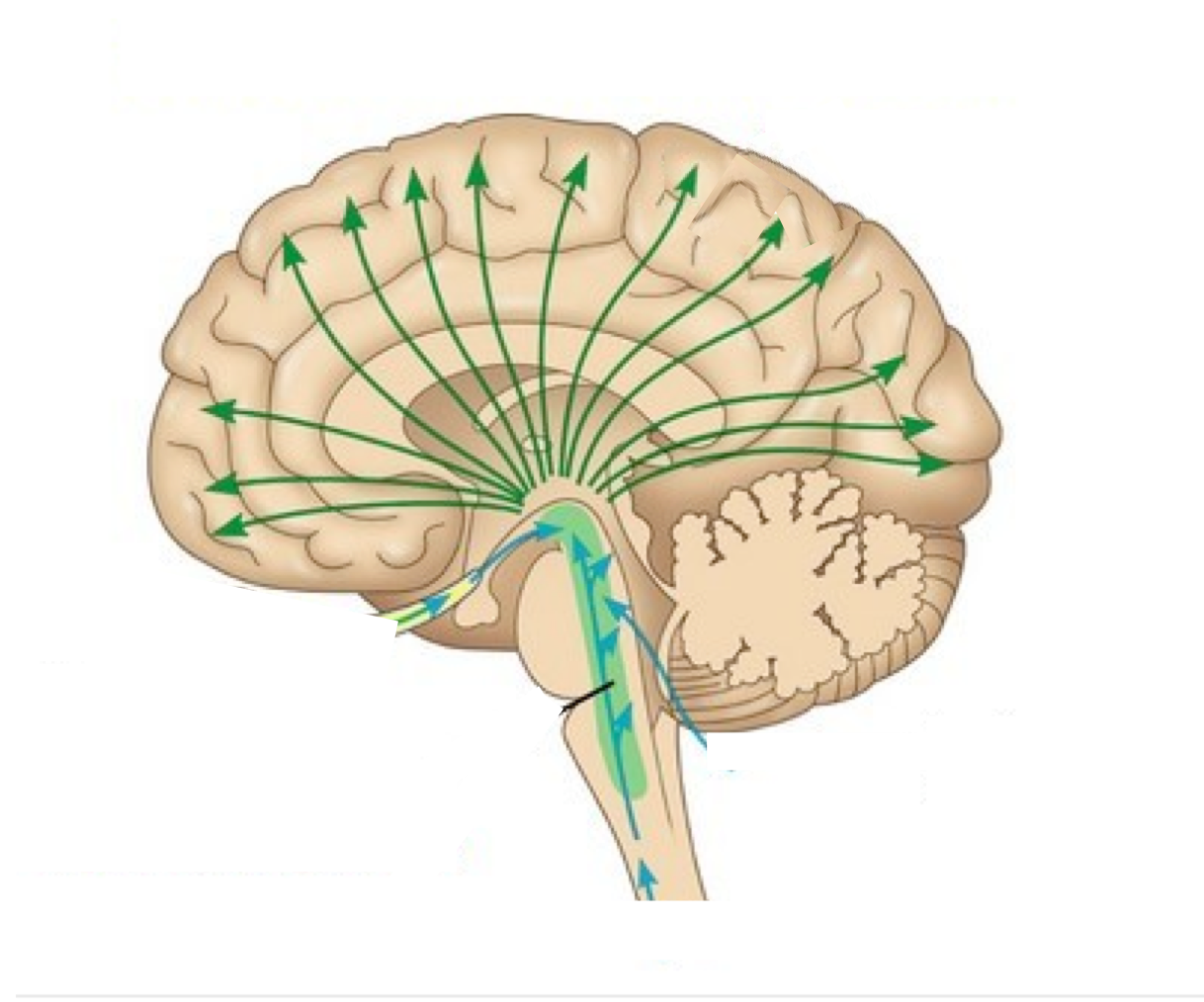 The Reticular Activating System
Important stimuli 
passed on to brain
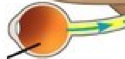 Fight, Flight or Freeze
Reticular Activating
System, acting as filter
[Speaker Notes: Millions of bits of information come in to the RAS and most of it is filtered out...you could not possibly process everything.  The lower part of your brain is designed to deal with threat...and if you feel threatened in any way (embarrassment, fear, overwhelming situations etc.) your lower brain takes control and processes the information for your safety by fighting, running away or freezing.  This is not where we want information to stay.]
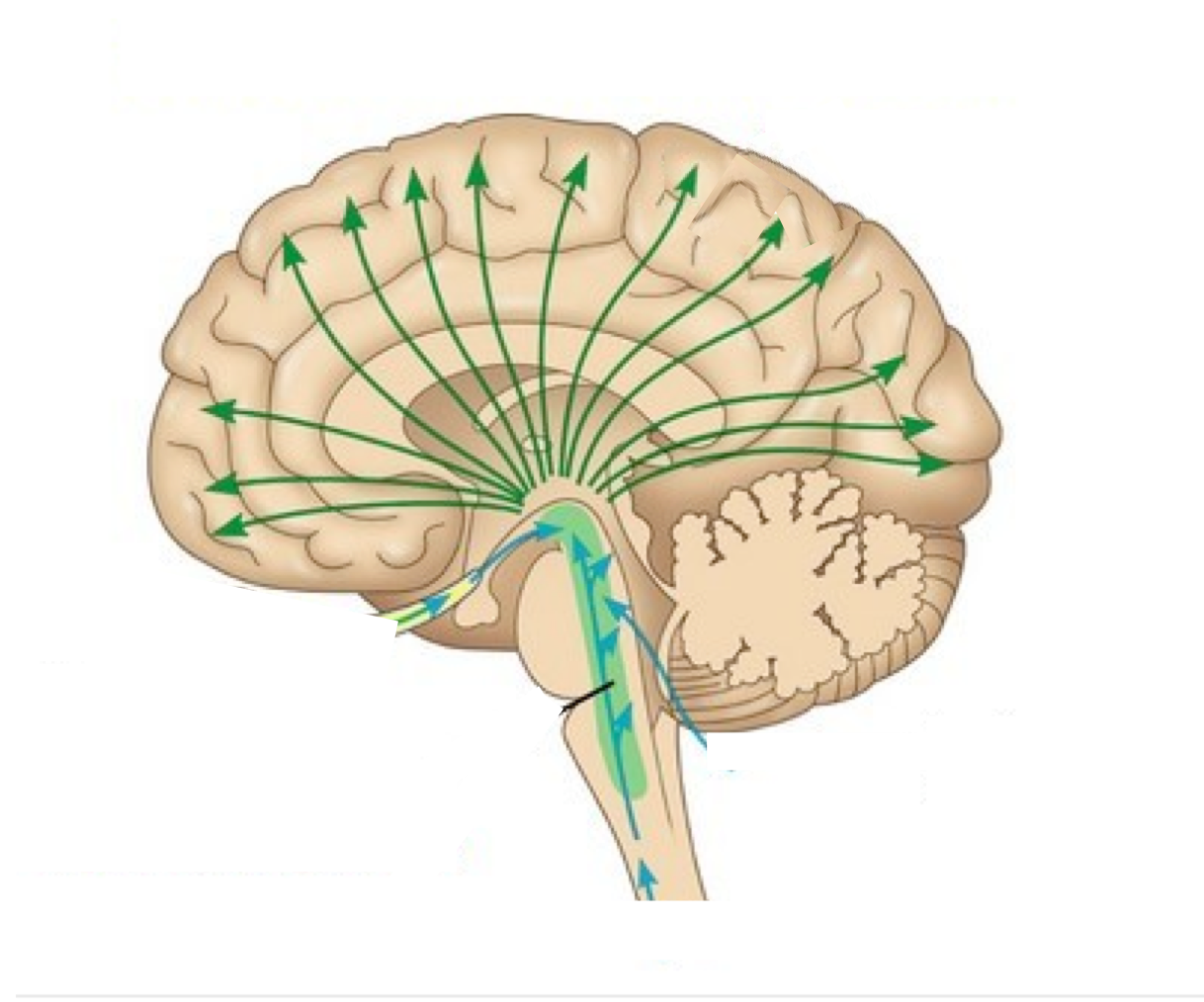 The Reticular Activating System
Important stimuli 
passed on to brain
Cognitive processing
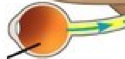 Fight, Flight or Freeze
“Reactive Brain”
Reticular Activating
System, acting as filter
[Speaker Notes: We want information to get to the white matter and gray matter of the cerebral cortex and prefrontal cortex where processing and comprehension and decision making occurs and is stored and retrieved.  In order to do that we must ensure that information makes it through the RAS to the cognitive processing part of the brain.  How can we do that?]
“
During stress or fear, the RAS filter gives intake preference to input considered relevant to the perceived threat, at the expense of the sensory input regarding the lesson. 

Unless the perception of threat is reduced, the brain persists in doing its primary job—protecting the individual from harm. 

During fear, sadness, or anger, neural activity is evident in the lower brain, and the reflective, cognitive brain (prefrontal cortex) does not receive the sensory input of important items, such as the content of the day’s lesson.”
					





Judy Willis, 2010
“
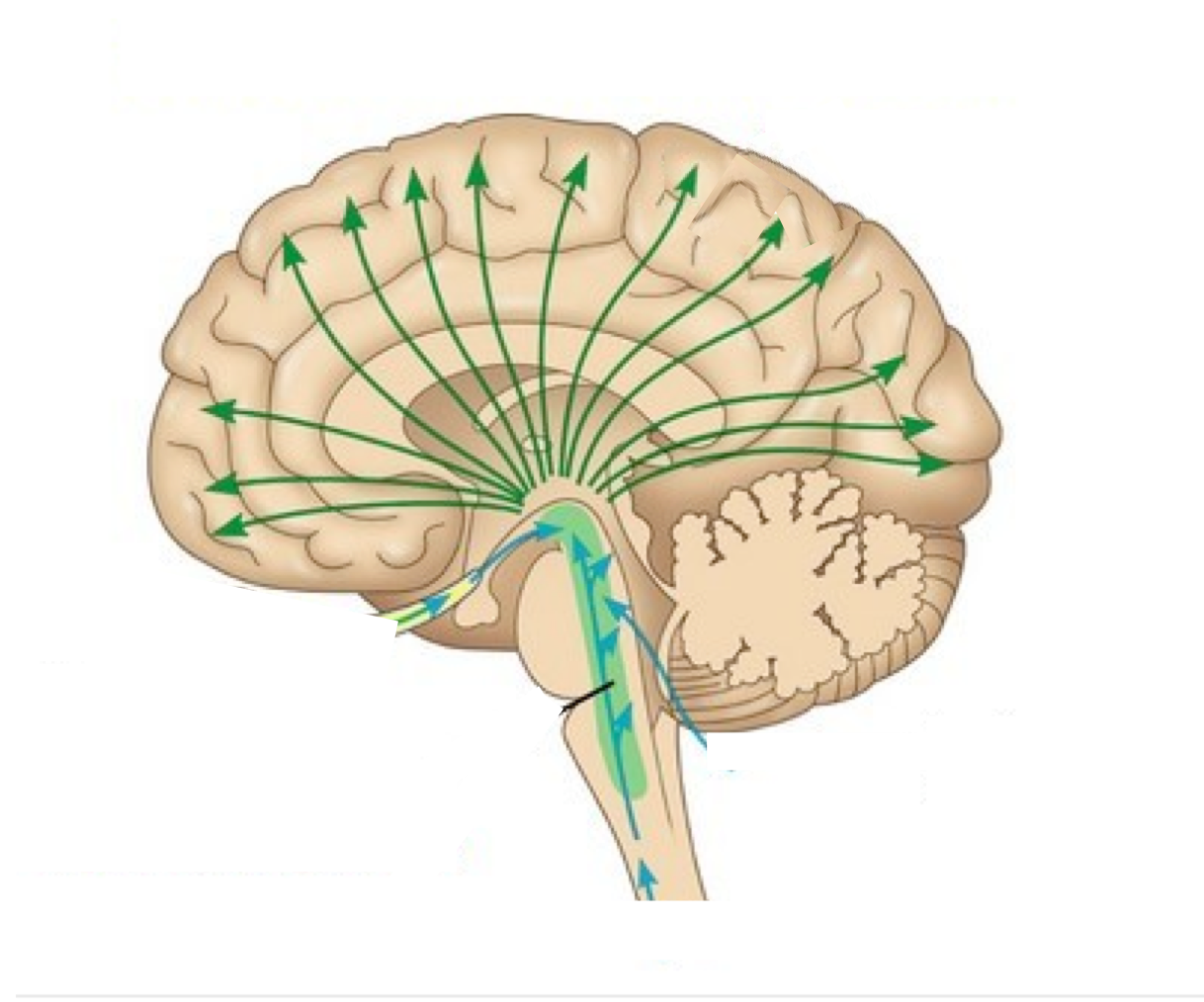 [Speaker Notes: “Reducing students’ perception of threat of punishment or embarrassment in front of classmates for not doing homework, concern about whether they will be chosen last for a kickball team, or anxiety that they will make an error in front of classmates because they are not fluent in English is not a ‘touchy-feely’ option.]
2
Think about priming the RAS:
Certain activities are particularly effective in getting through the 
RAS filter into the cognitive brain:
Novelty & arousal of curiousity
Change associated with pleasure
“...curiousity-evoking events alerts the RAS to pay attention because something
has changed and warrants further evaluation” (Wang et al., 2005).
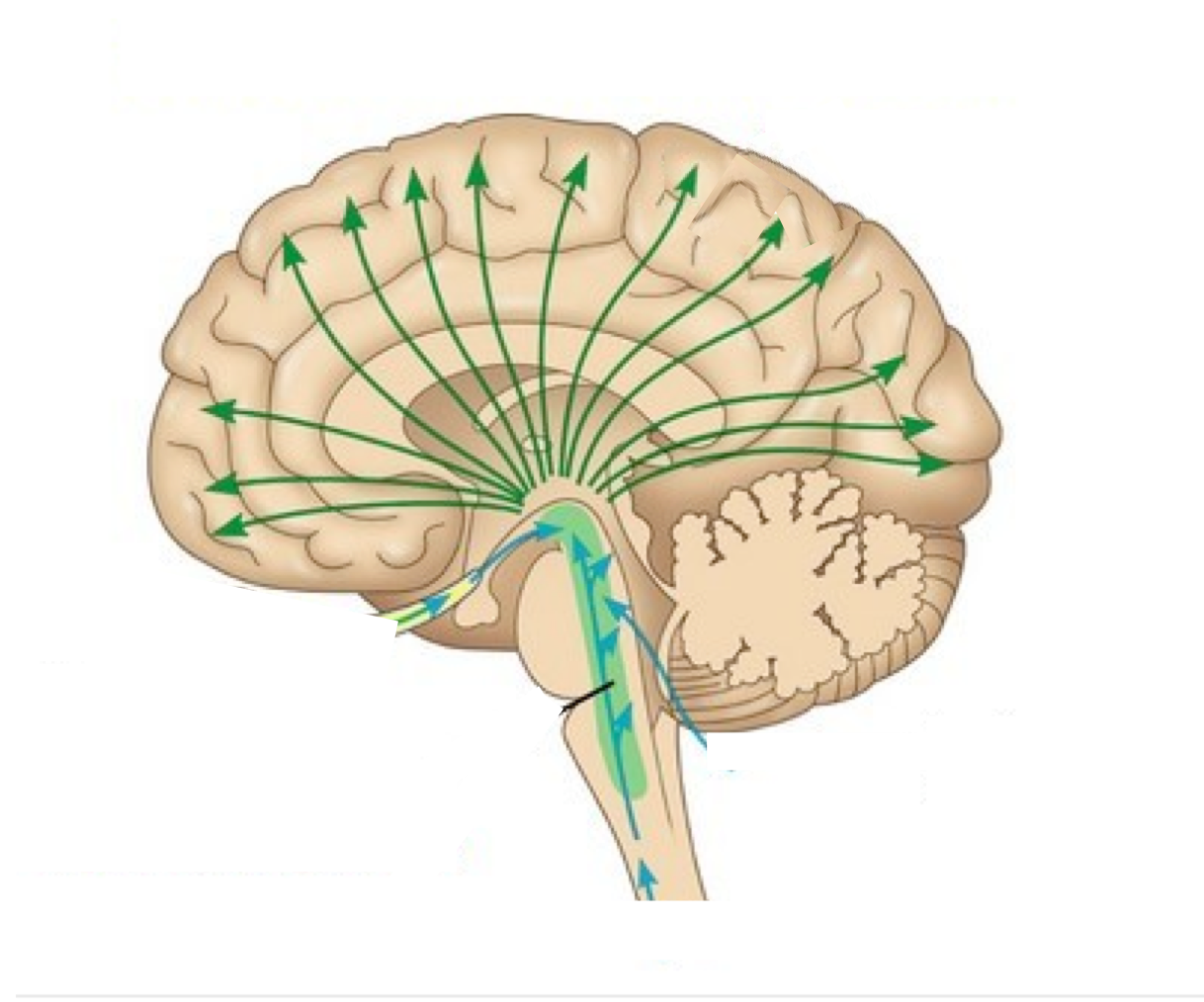 2
Think about priming the RAS:
Certain activities are particularly effective in getting through the 
RAS filter into the cognitive brain:
Novelty & arousal of curiousity
Change associated with pleasure
Modulate your voice
Mark key points on the board in colour
Vary font size
Change seating arrangements
Add photos to bulletin boards
Curiousity-provoking posters/announcements
Music when students enter the room
Pique interest in today’s lesson with an object
Ask students to make predictions
Ask interesting questions...provoke thought
Role play
Make your classroom an interesting place
Storytelling
3
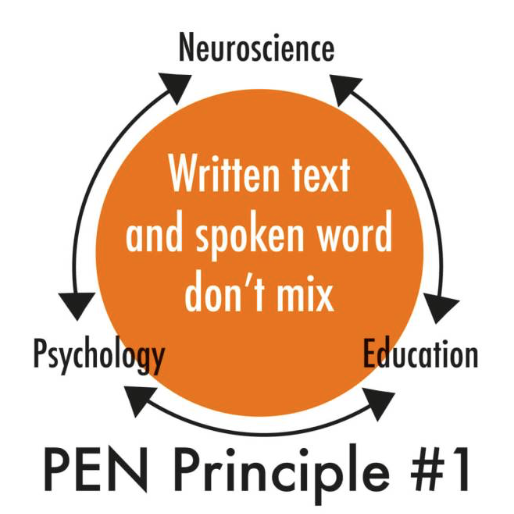 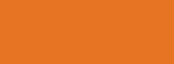 PEN 
Principles
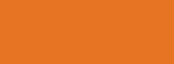 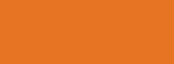 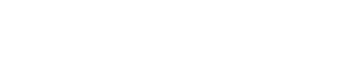 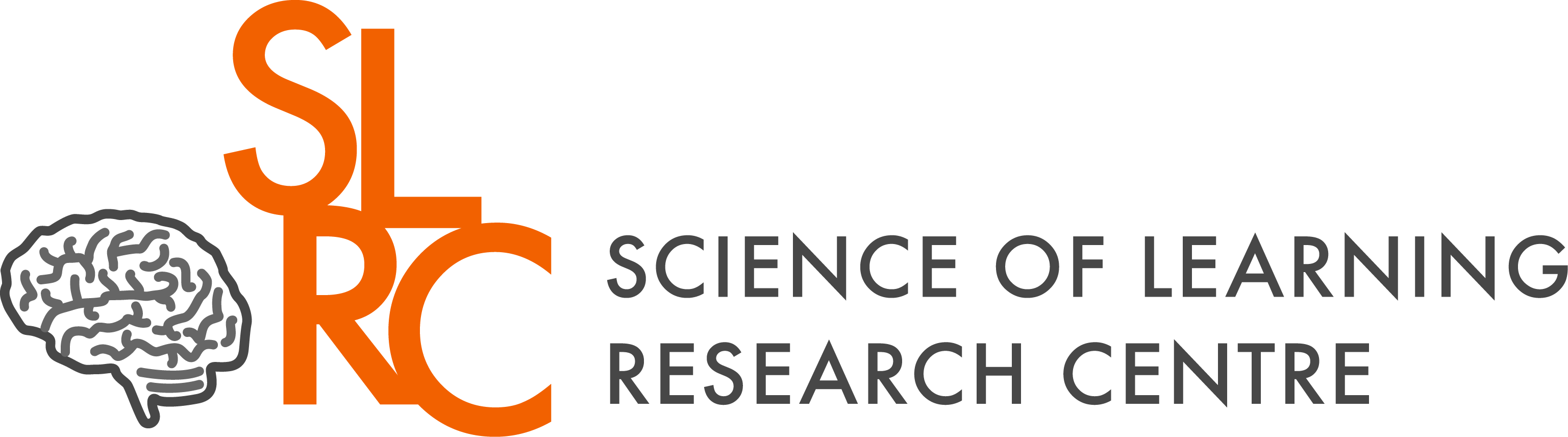 https://www.slrc.org.au/
3
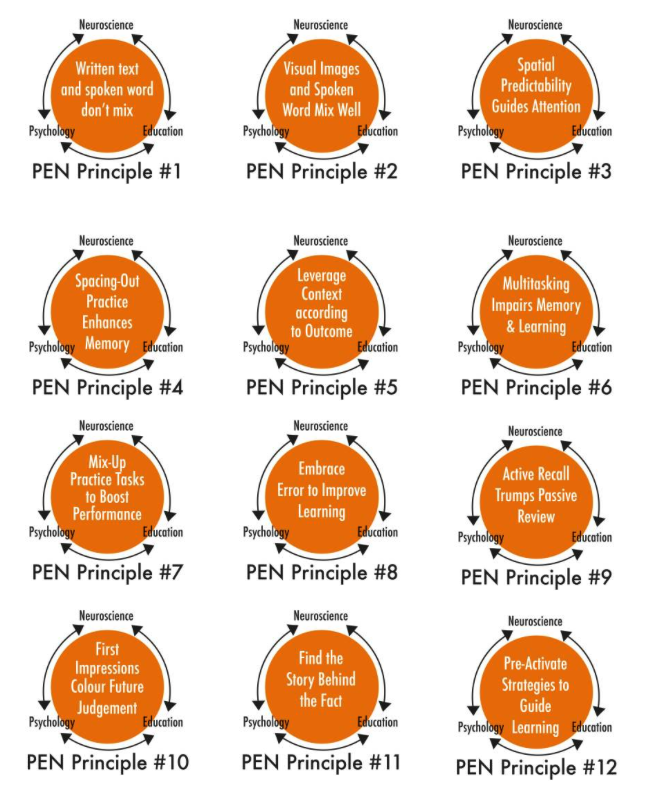 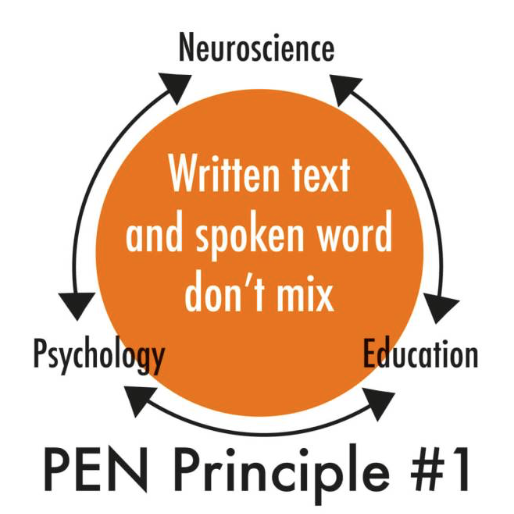 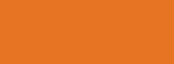 PEN 
Principles
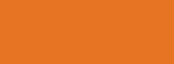 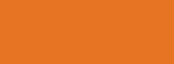 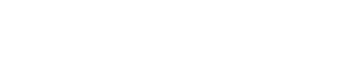 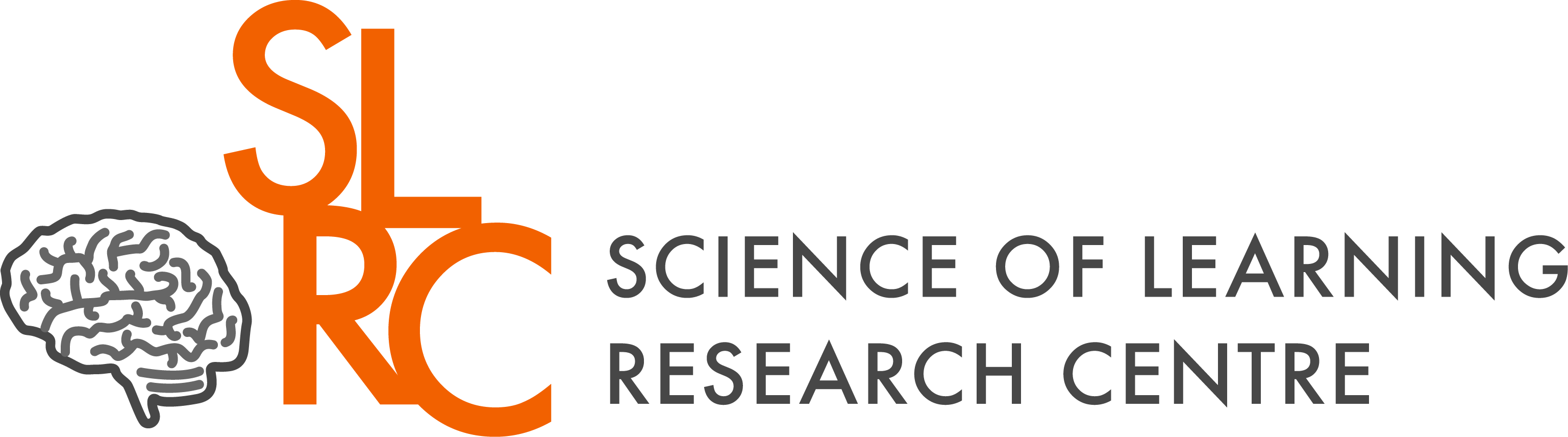 https://www.slrc.org.au/
3
Embrace Error to Improve Learning
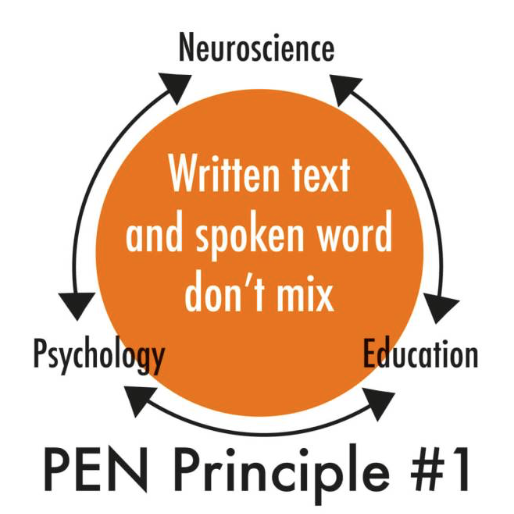 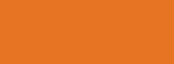 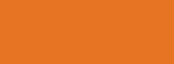 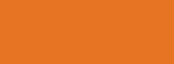 Embrace 
Error to Improve 
Learning
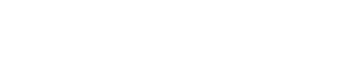 PEN Principle #8
[Speaker Notes: Embrace error in safe places....such as in the gaming world.  Sony knows all about the Dopamine effect.]
3
3
Embrace Error to Improve Learning
Create a culture of error-necessary learning
Turn your classroom into a Learning Lab
Allow students to see that you are also a learner
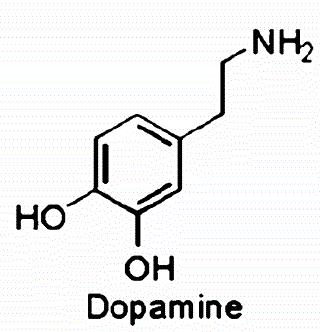 Kids don’t hate math...they hate how math makes them feel
[Speaker Notes: The dopamine effect.
Pleasurable experiences produced dopamine and the brain likes that and wants to produce similar effects.  When we make mistakes or experience embarrassment there is a dopamine drop...and the brain wants to avoid that.  This can be good and bad.  We avoid things that could be harmful but we also avoid rather safe mistakes and error that we learn from.

Kids don’t hate math.  They hate how math makes them Feel!]
4
Plan carefully how you 
present information
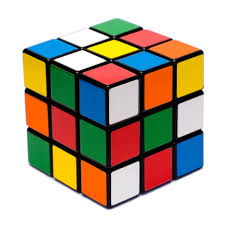 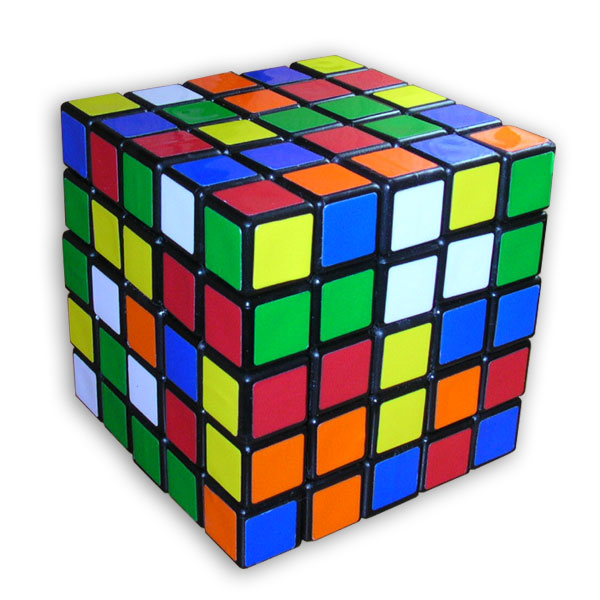 Think about Cognitive Load
[Speaker Notes: Cognitive load is the mental effort that is required to do a certain task]
4
Cognitive Load:
The amount of mental or cognitive effort you use in your working memory
[Speaker Notes: John Sweller theorized that instruction can be designed to reduce cognitive load so that people can learn more efficiently.]
4
Cognitive Load:
The amount of mental or cognitive effort you use in your working memory
The problem is, you don’t have unlimited cognitive resources.
Whatch got is whatcha got!
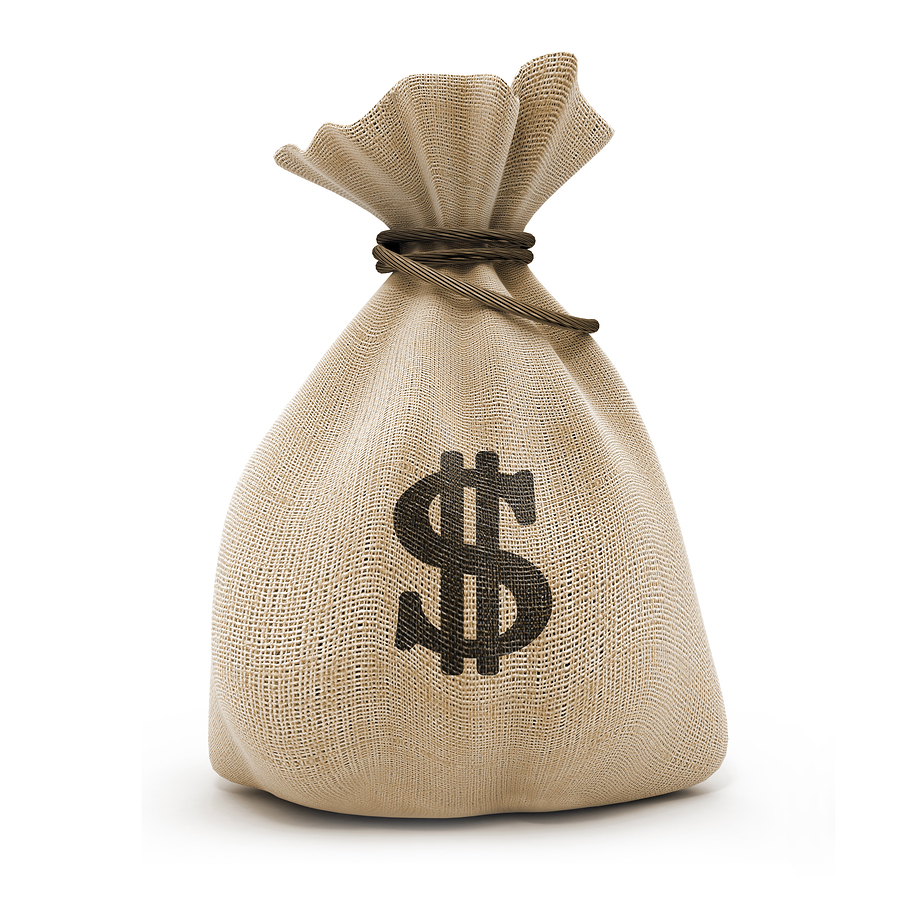 [Speaker Notes: Your working memory has limited capacity.....it cannot handle hundreds of things simultaneously, scientists believe you can handle only 7 or 8 items at once.
You know this....you’re driving down the road and it’s a nice day and the kids are in the back seat laughing and carrying on, your music is on...and then it starts to rain and hail.  What’s the first thing you do?  Turn off the music and tell the kids to be quiet.  Why?  You need to concentrate....that’s cognitive load

You spend cognitive resources on tasks...]
4
Intrinsic Cognitive Load
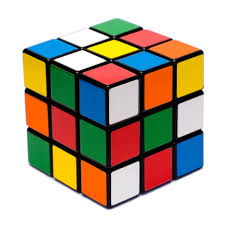 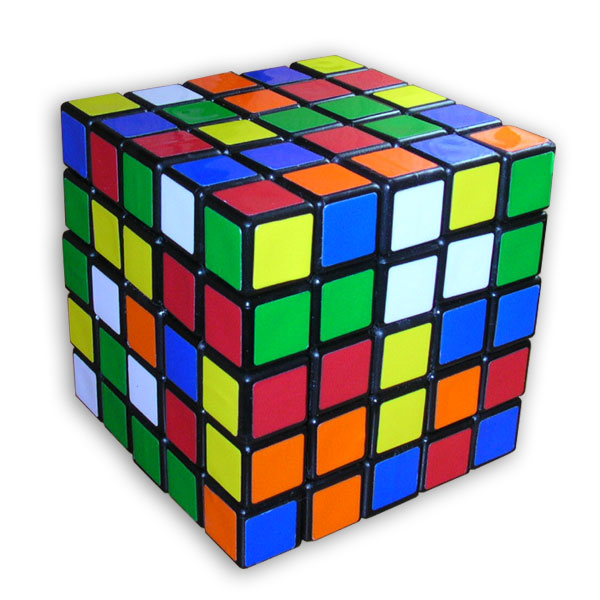 Inherent to the task
[Speaker Notes: The inherent level of difficulty associated with a topic or skill or information or concept: so one strategy might be to break the task into easier chunks/steps/subparts and build slowly.

Every task will require that you spend some of your cognitive resources on the difficulty of the task...inherent to the task.  Unavoidable in some respects but you CAN reduce it a bit.

Break the entire task into smaller tasks or skills
Provide a lot of assistance or scaffolded support, coaching, mentoring, teaching]
4
Extraneous Cognitive Load
The unnecessary, artificially induced cognitive load that’s added by the manner information is presented, taught, set
[Speaker Notes: The unnecessary, artificially induced cognitive load that’s added by the manner information is presented, taught, set: so, one strategy would be to look at the pacing, environment, curriculum]
4
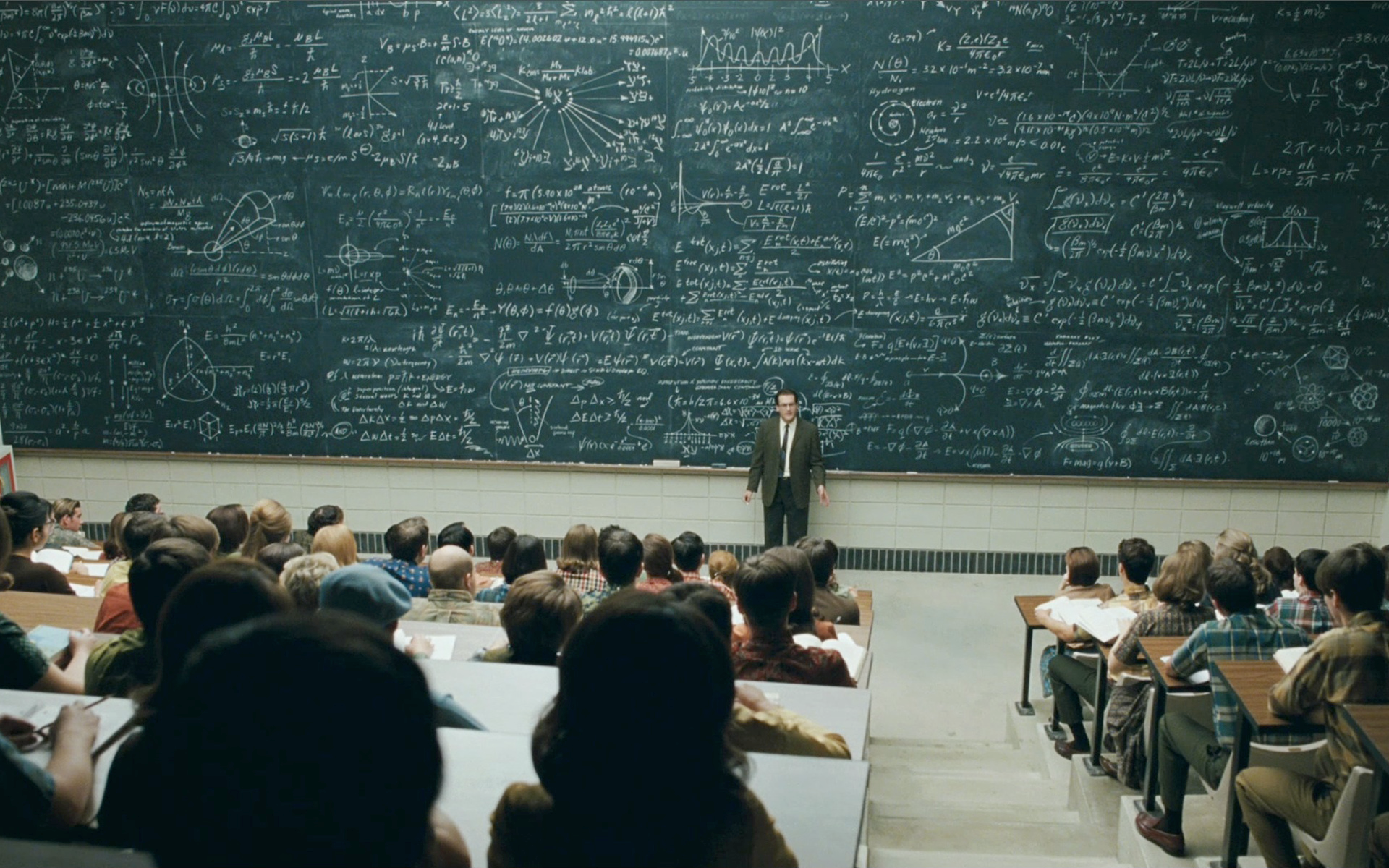 Extraneous Cognitive Load
Extraneous Load
[Speaker Notes: The unnecessary, artificially induced cognitive load that’s added by the manner information is presented, taught, set: so, one strategy would be to look at the pacing, environment, curriculum]
4
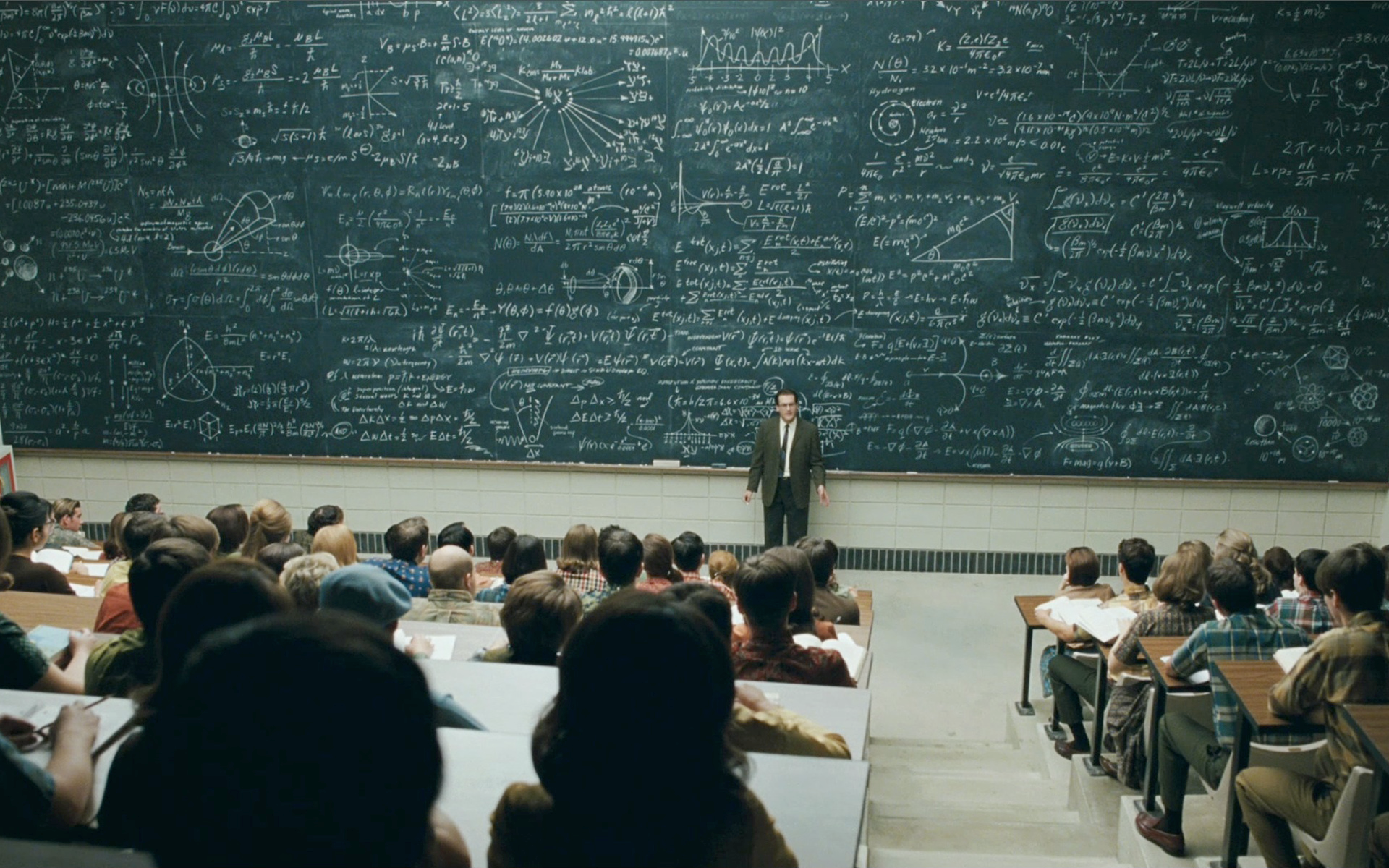 Extraneous Cognitive Load
Extraneous Load
[Speaker Notes: The unnecessary, artificially induced cognitive load that’s added by the manner information is presented, taught, set: so, one strategy would be to look at the pacing, environment, curriculum]
4
Germane Load
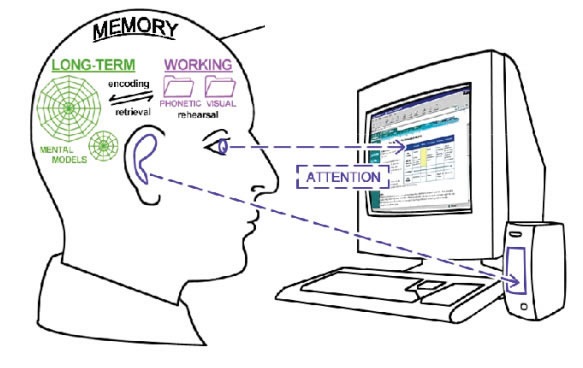 Our cognitive resources are applied to processing or understanding.
[Speaker Notes: The load that’s devoted to processing, constructing and automation of schemas: so, one approach is to reduce extraneous load so more cognitive resources can be available toward the development of schema building]
4
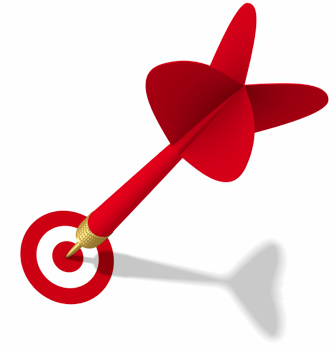 So, the target for teachers?
Reduce the extraneous cognitive load during learning and instruction and refocus the learners attention and cognitive resources toward the germane load
[Speaker Notes: John Sweller theorized that instruction can be designed to reduce cognitive load so that people can learn more efficiently.]
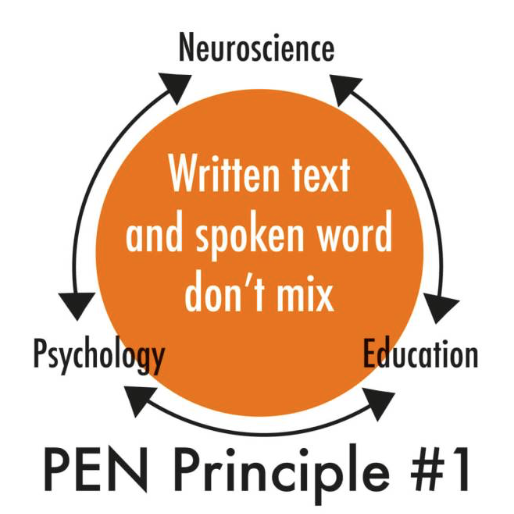 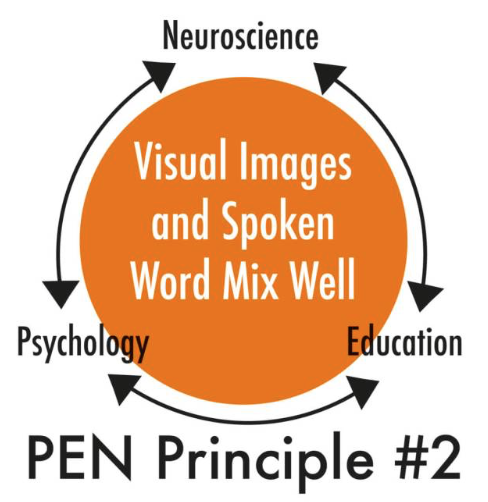 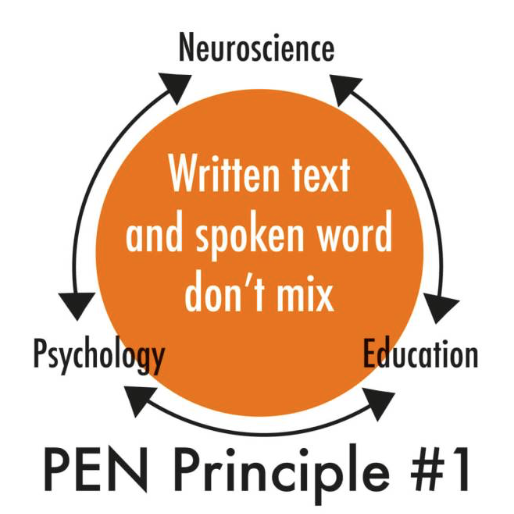 “When trying to listen to two
simultaneous speakers, we can listen to and understand only one at a time.

Similarly, when trying to read and listen to a speaker, we can attend and understand only one at a time.

Attempts to understand both results in neither being understood”
If you must present text and pictures together, limit the text.
Either read word for word what’s on the screen, or have your 
students do the reading
READ ME!
READ ME!
READ ME!
READ ME!
READ ME!
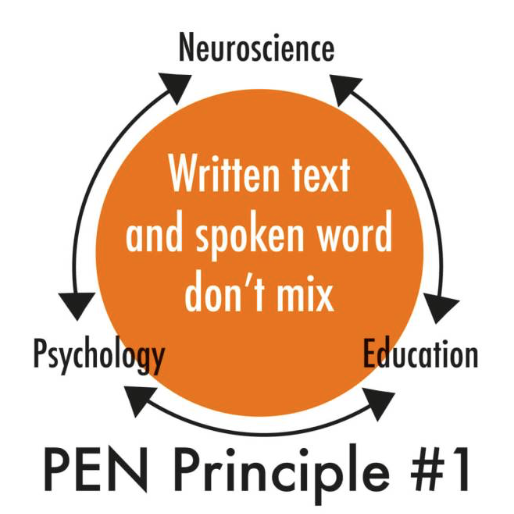 READ ME!
READ ME!
READ ME!
READ ME!
Go Habs Go!
READ ME!
READ ME!
READ ME!
READ ME!
READ ME!
READ ME!
READ ME!
READ ME!
READ ME!
READ ME!
READ ME!
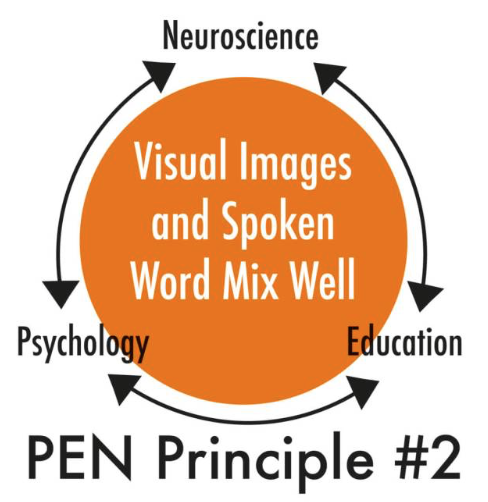 “Vision trumps all other senses”
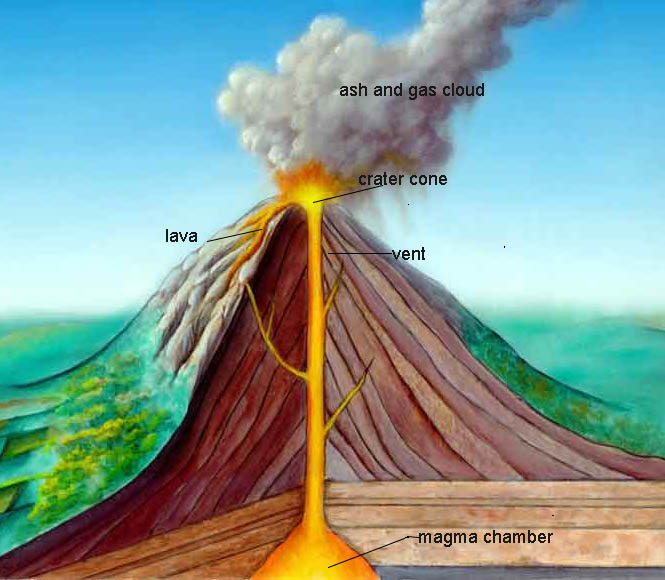 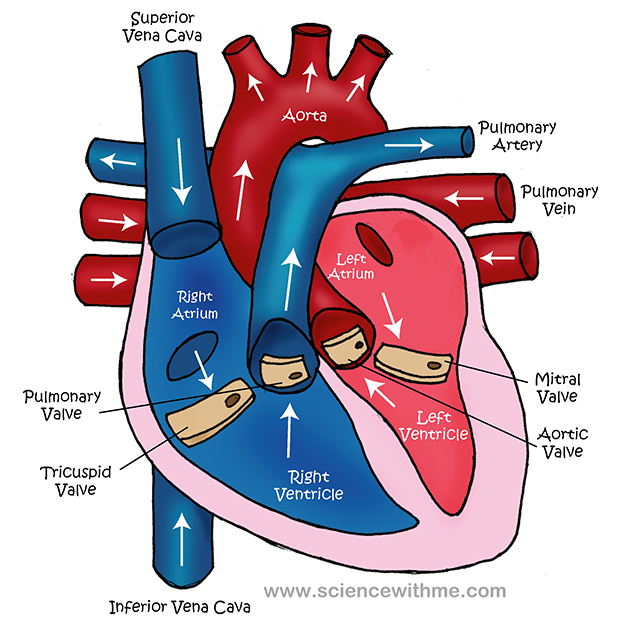 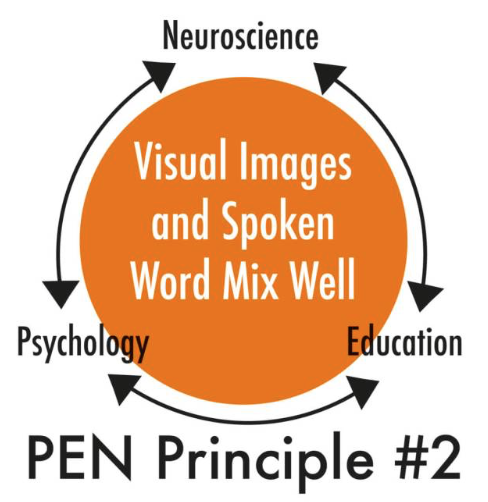 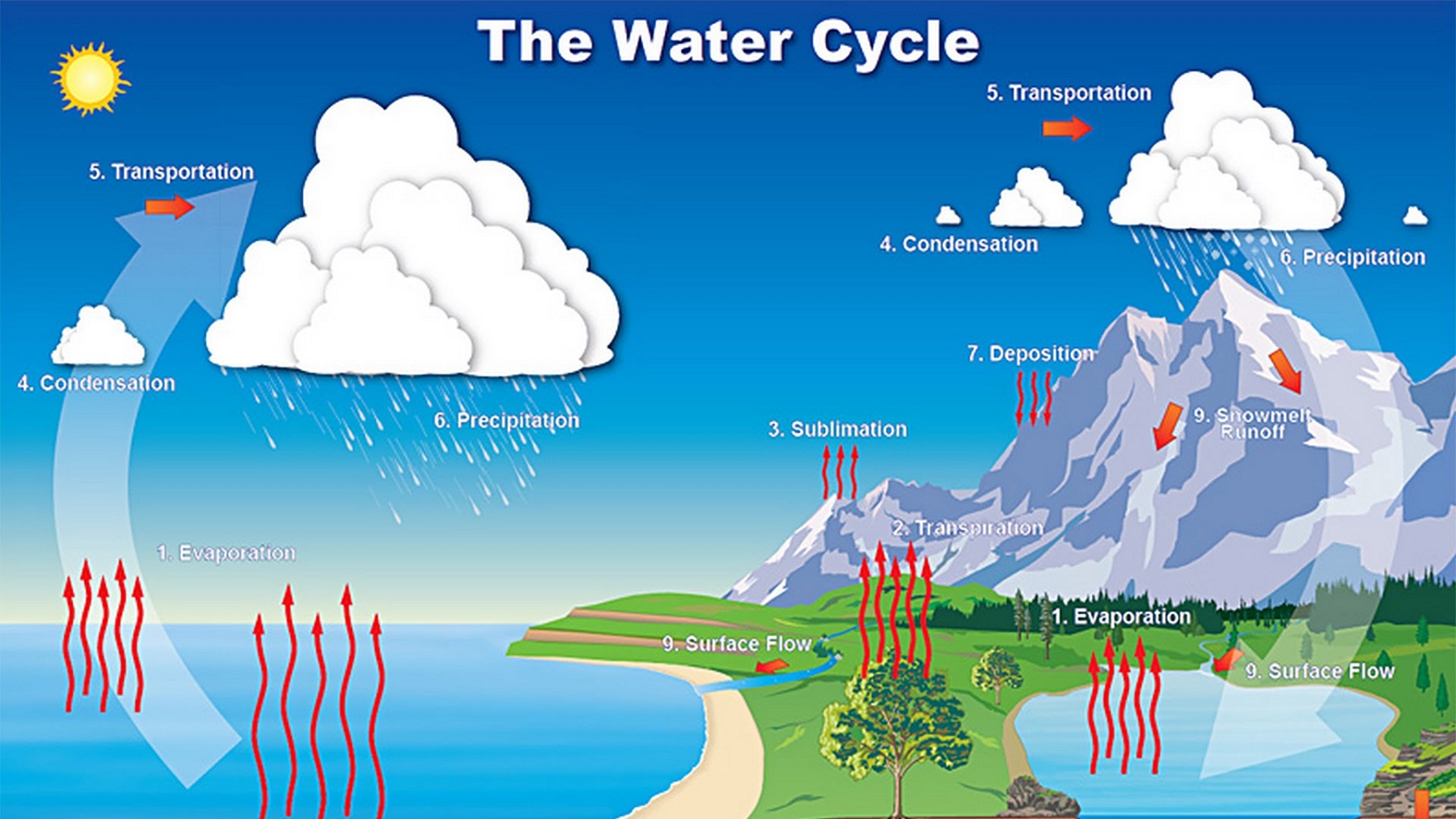 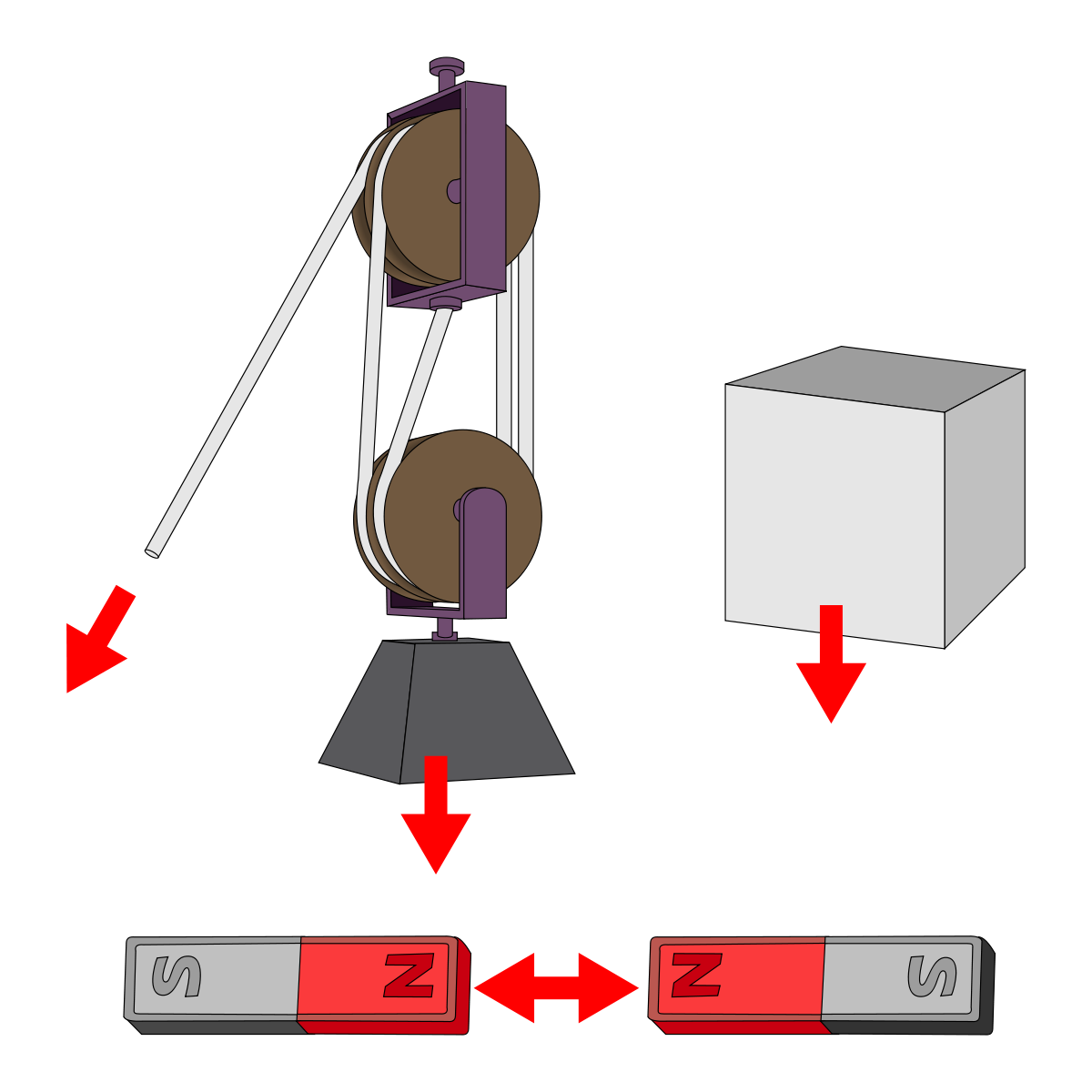 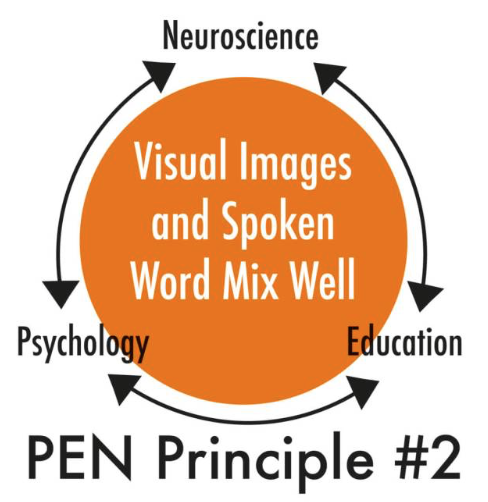 Concept learning through “Concept Enhancement”




 Advance organizers
 Concept diagrams
 Comparison tables
 Semantic maps
 Concept mastery
 Anchor charts
 Realia
http://www.ku-crl.org
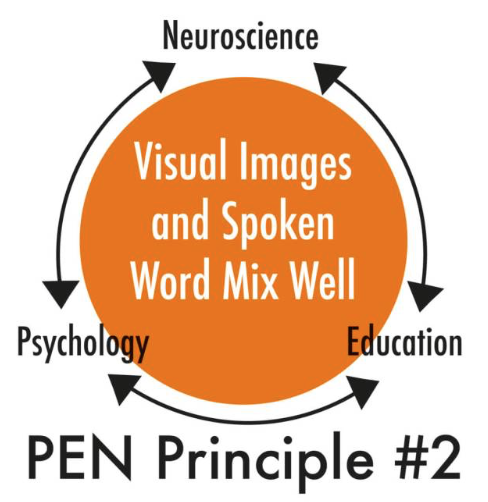 Concept learning through “Concept Enhancement”




 Advance organizers
 Concept diagrams
 Comparison tables
 Semantic maps
 Concept mastery
 Anchor charts
 Realia
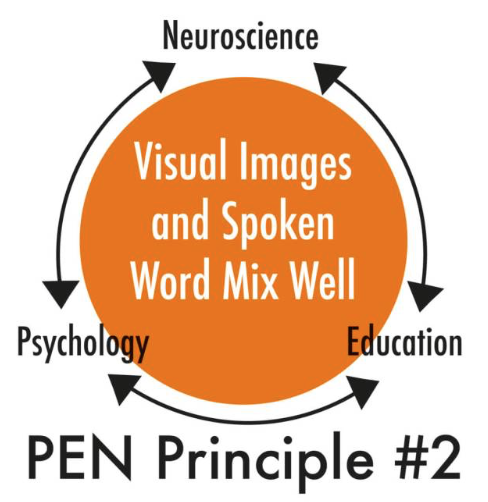 Concept learning through “Concept Enhancement”




 Advance organizers
 Concept diagrams
 Comparison tables
 Semantic maps
 Concept mastery
 Anchor charts
 Realia
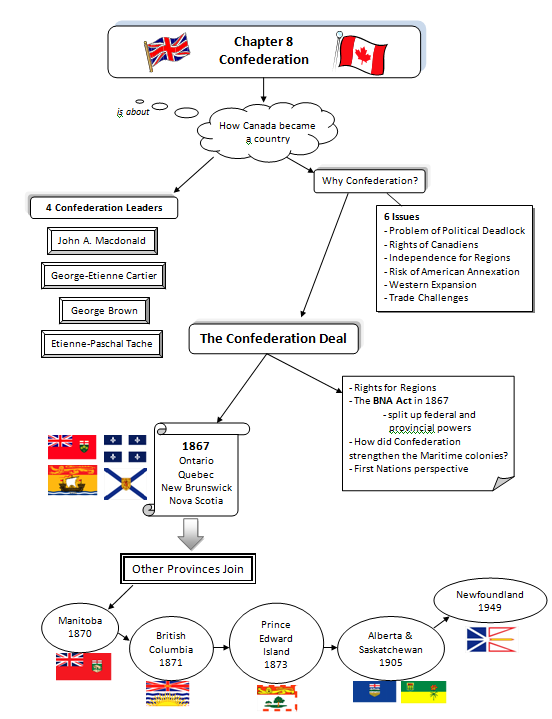 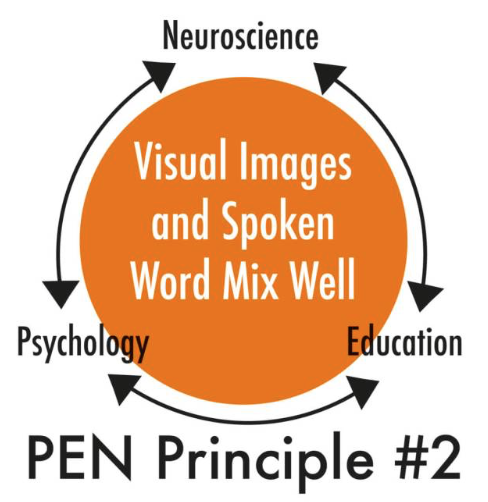 Concept learning through “Concept Enhancement”




 Advance organizers
 Concept diagrams
 Comparison tables
 Semantic maps
 Concept mastery
 Anchor charts
 Realia
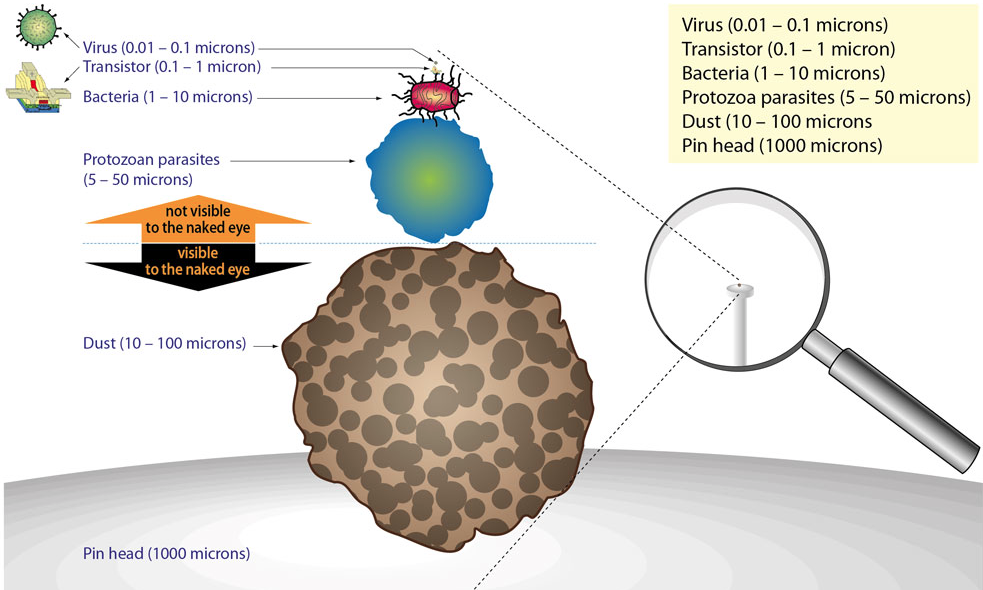 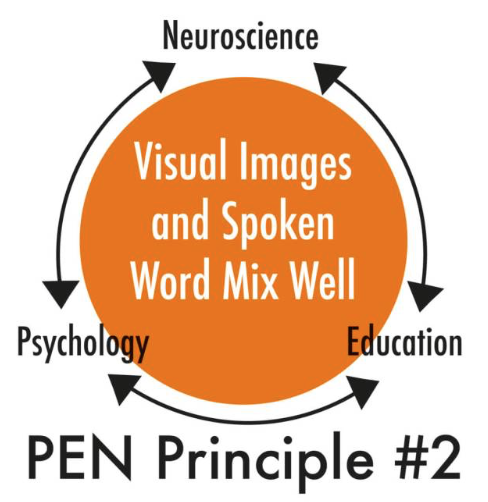 Concept learning through “Concept Enhancement”




 Advance organizers
 Concept diagrams
 Comparison tables
 Semantic maps
 Concept mastery
 Anchor charts
 Realia
http://learn.genetics.utah.edu/content/cells/scale/
Interactive
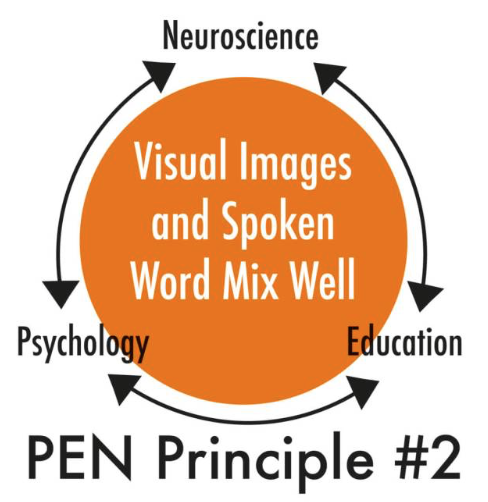 Concept learning through “Concept Enhancement”




 Advance organizers
 Concept diagrams
 Comparison tables
 Semantic maps
 Concept mastery
 Anchor charts
 Realia
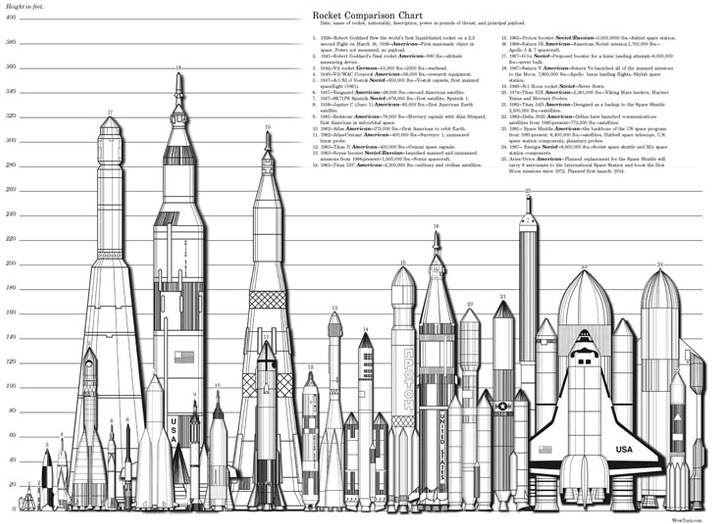 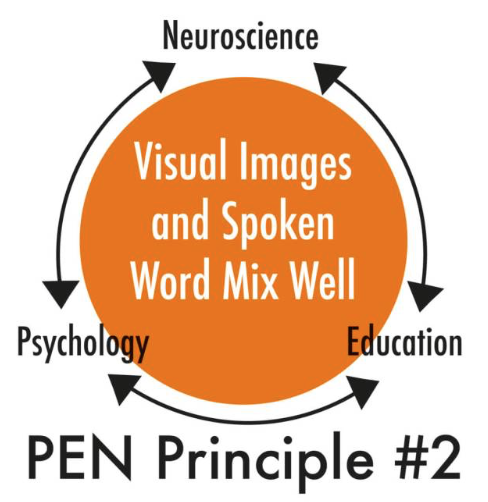 Concept learning through “Concept Enhancement”




 Advance organizers
 Concept diagrams
 Comparison tables
 Semantic maps
 Concept mastery
 Anchor charts
 Realia
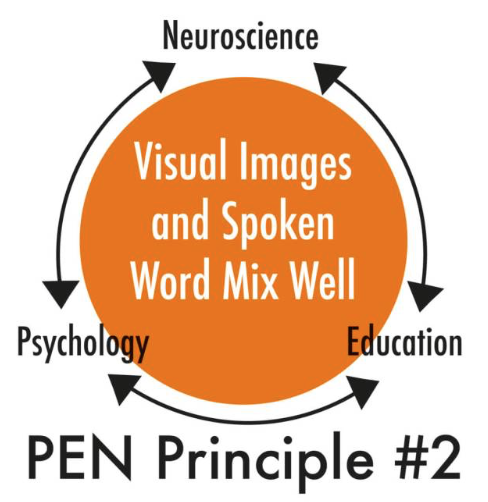 Concept learning through “Concept Enhancement”




 Advance organizers
 Concept diagrams
 Comparison tables
 Semantic maps
 Concept mastery
 Anchor charts
 Realia
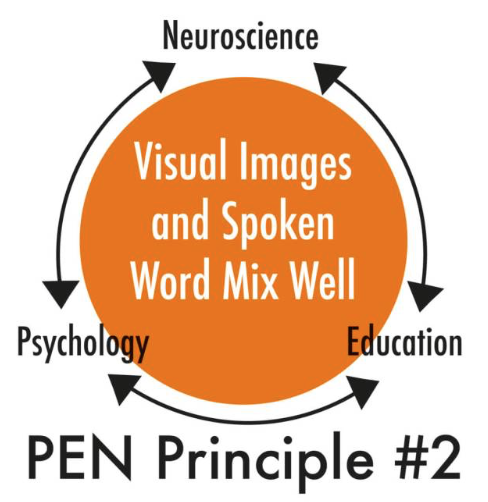 Concept learning through “Concept Enhancement”




 Advance organizers
 Concept diagrams
 Comparison tables
 Semantic maps
 Concept mastery
 Anchor charts
 Realia
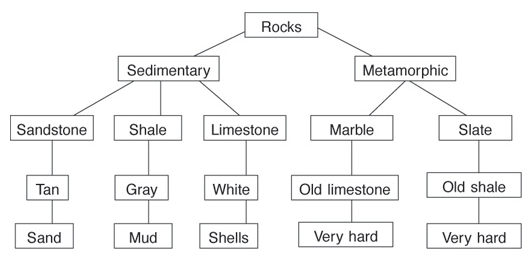 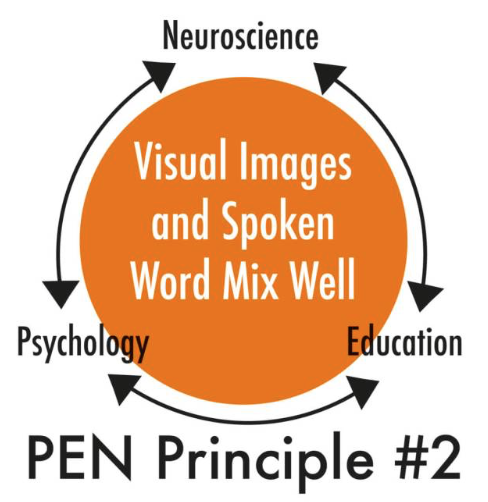 Concept learning through “Concept Enhancement”




 Advance organizers
 Concept diagrams
 Comparison tables
 Semantic maps
 Concept mastery
 Anchor charts
 Realia
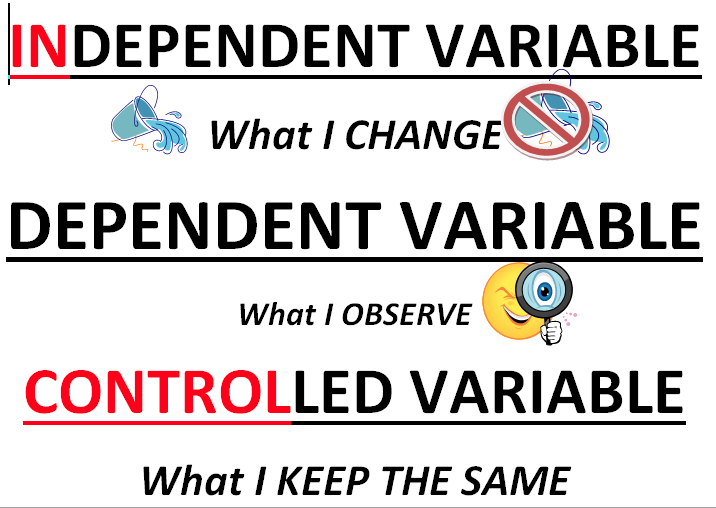 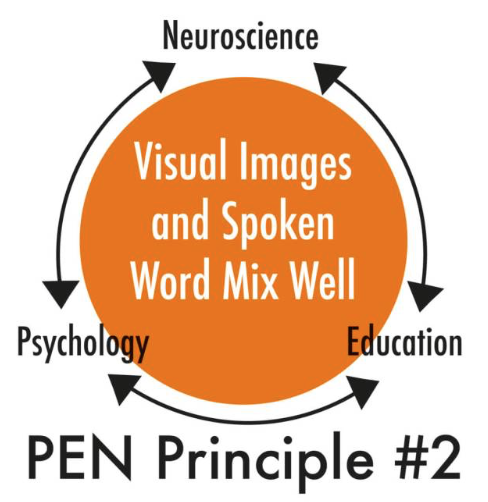 Concept learning through “Concept Enhancement”




 Advance organizers
 Concept diagrams
 Comparison tables
 Semantic maps
 Concept mastery
 Anchor charts
 Realia
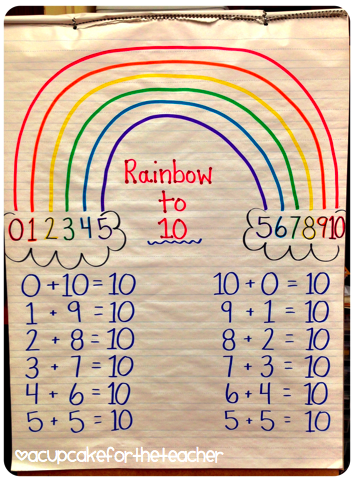 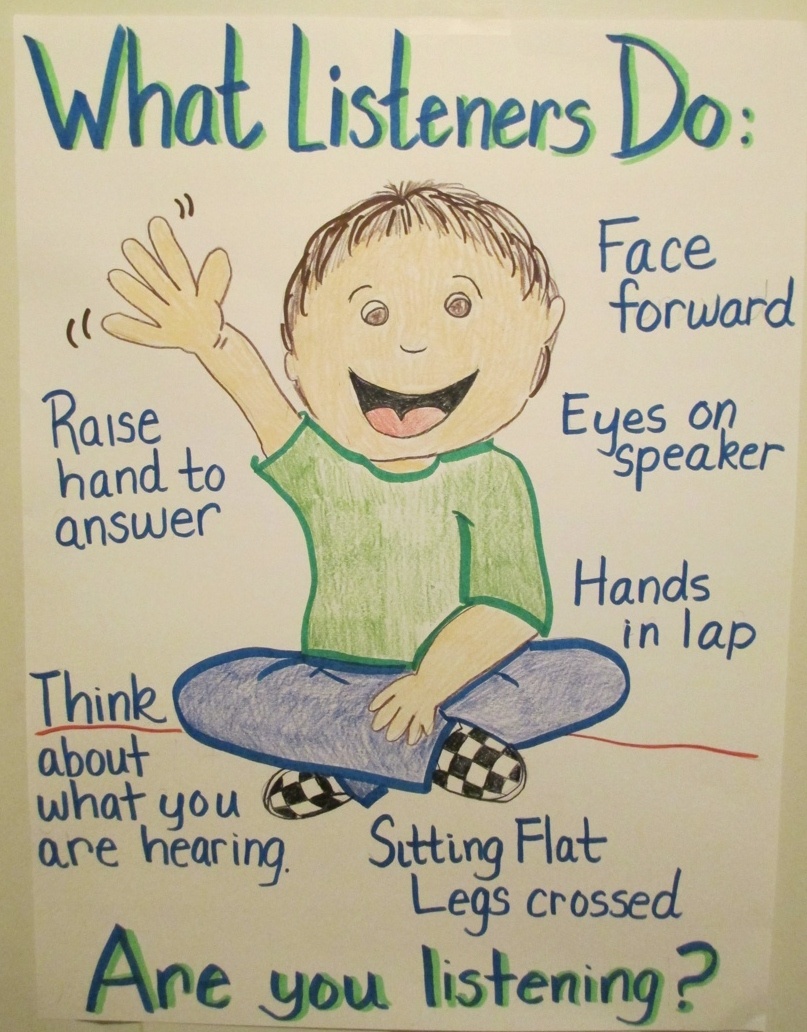 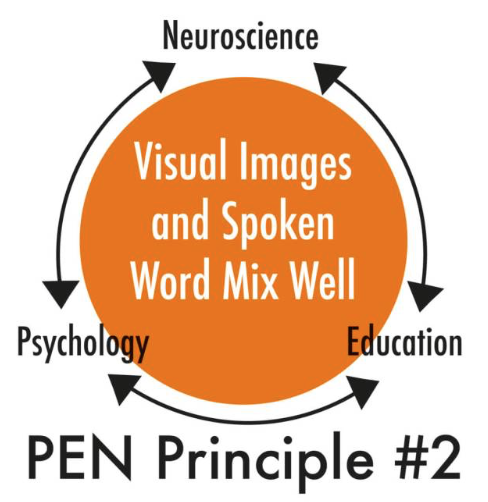 Concept learning through “Concept Enhancement”




 Advance organizers
 Concept diagrams
 Comparison tables
 Semantic maps
 Concept mastery
 Anchor charts
 Realia
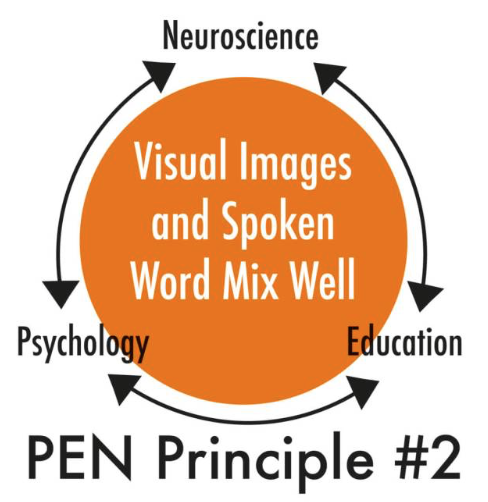 Concept learning through “Concept Enhancement”




 Advance organizers
 Concept diagrams
 Comparison tables
 Semantic maps
 Concept mastery
 Anchor charts
 Realia
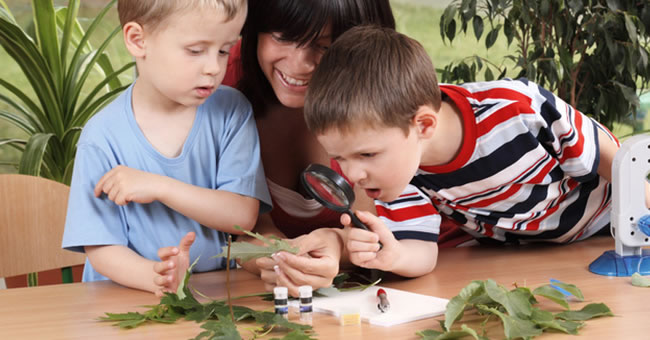 5
5
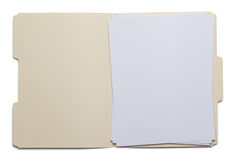 Jimmy 
Intelligent
Industrious
Impulsive
critical
stubborn 
Envious
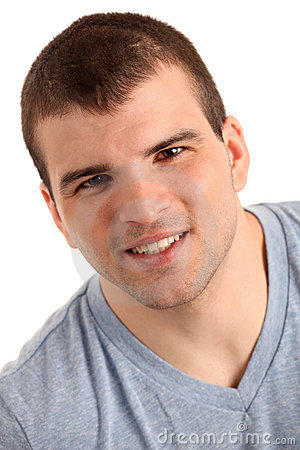 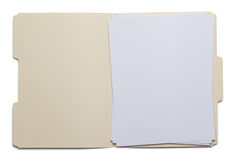 William 
Impulsive
Envious
Critical
Stubborn
Industrious
Intelligent
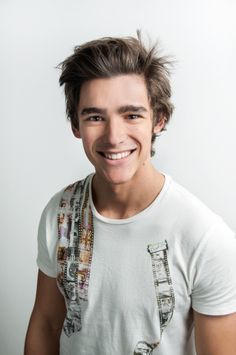 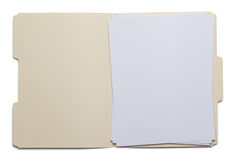 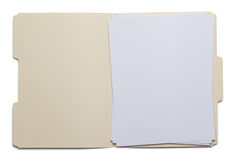 William
Jimmy
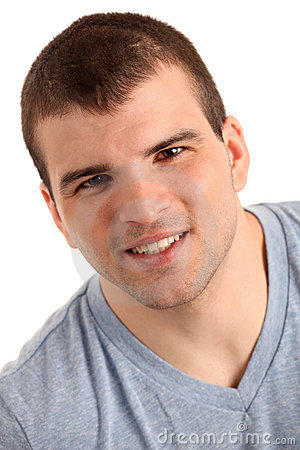 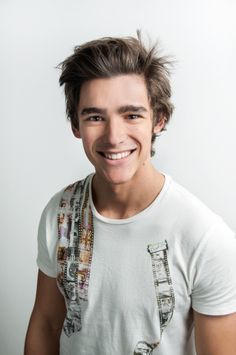 Which student would you prefer to work with?
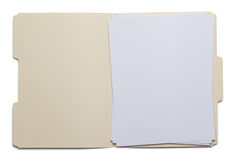 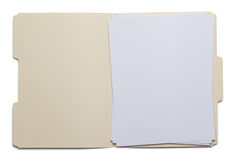 William 
Impulsive
Envious
Critical
Stubborn
Industrious
Intelligent
Jimmy 
Intelligent
Industrious
Impulsive
critical
stubborn 
Envious
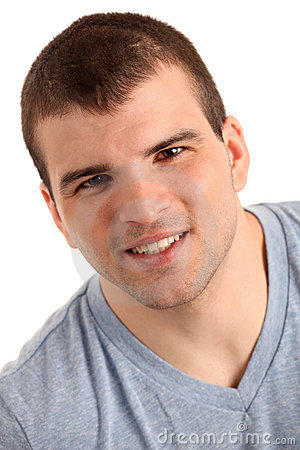 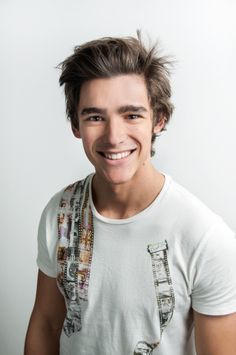 5
Make frequent good first impressions
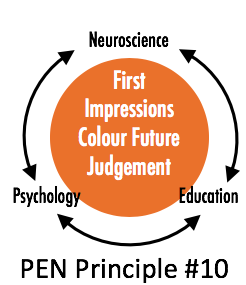 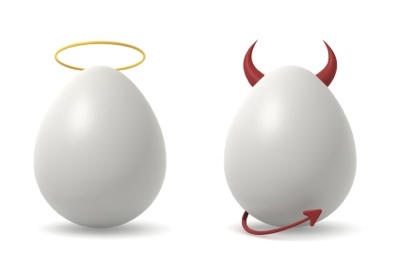 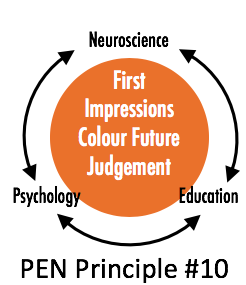 Halo Effect:    
A favorable first impression of an individual positively skews future judgement of that individual
Horn Effect:
An unfavorable first impression of an individual negatively skews future judgement 
of that individual
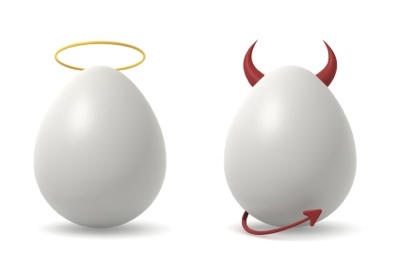 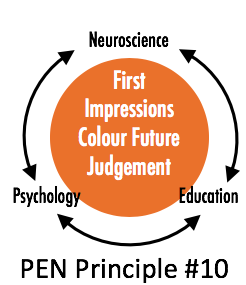 CONFIRMATION BIAS:

When you seek out and interpret information to support your initial impression.

A teacher’s first impression can influence how that student is judged and graded in the future
Halo Effect:    
A favorable first impression of an individual positively skews future judgement of that individual
Horn Effect:
An unfavorable first impression of an individual negatively skews future judgement 
of that individual
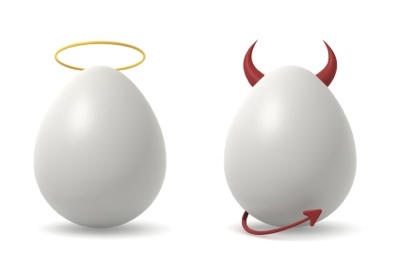 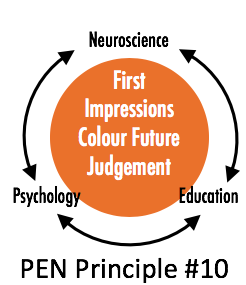 Be aware of the first impression you have of your students

Be aware of the first impression you give of yourself and your lesson

Start strong on new topics or lessons
Halo Effect:    
A favorable first impression of an individual positively skews future judgement of that individual
Horn Effect:
An unfavorable first impression of an individual negatively skews future judgement 
of that individual
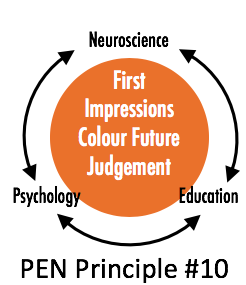 For reluctant learners, the first impression that you give as a warm, caring, ever-learning teacher goes a long way in building trust in students

Can students trust you to let them be vulnerable?
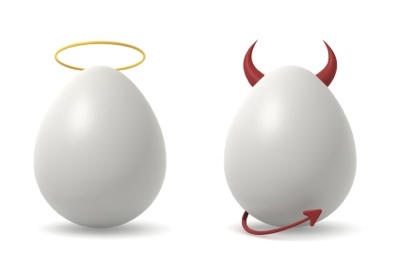 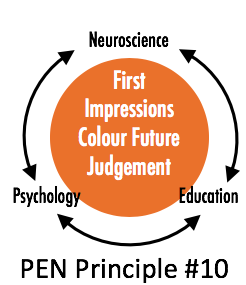 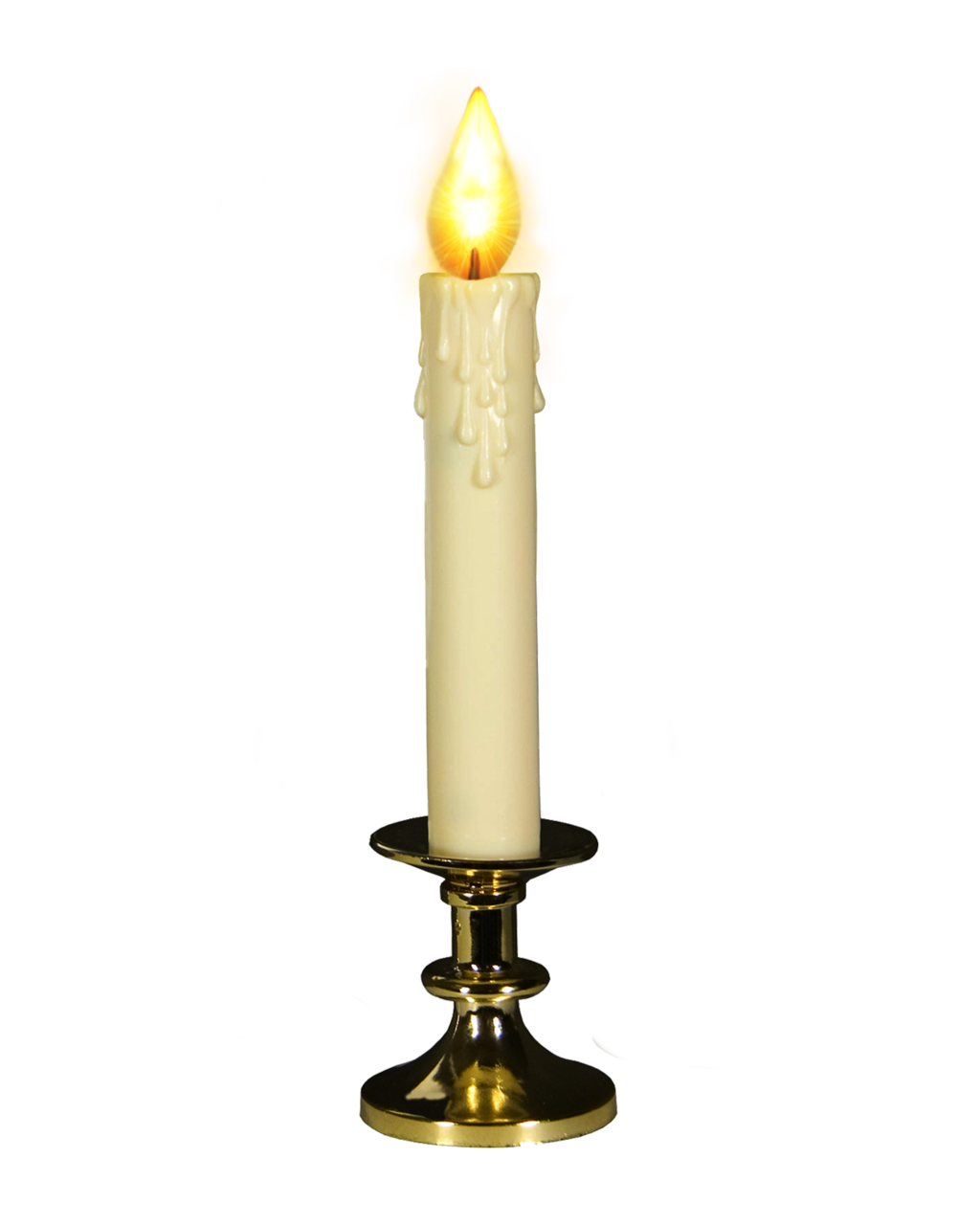 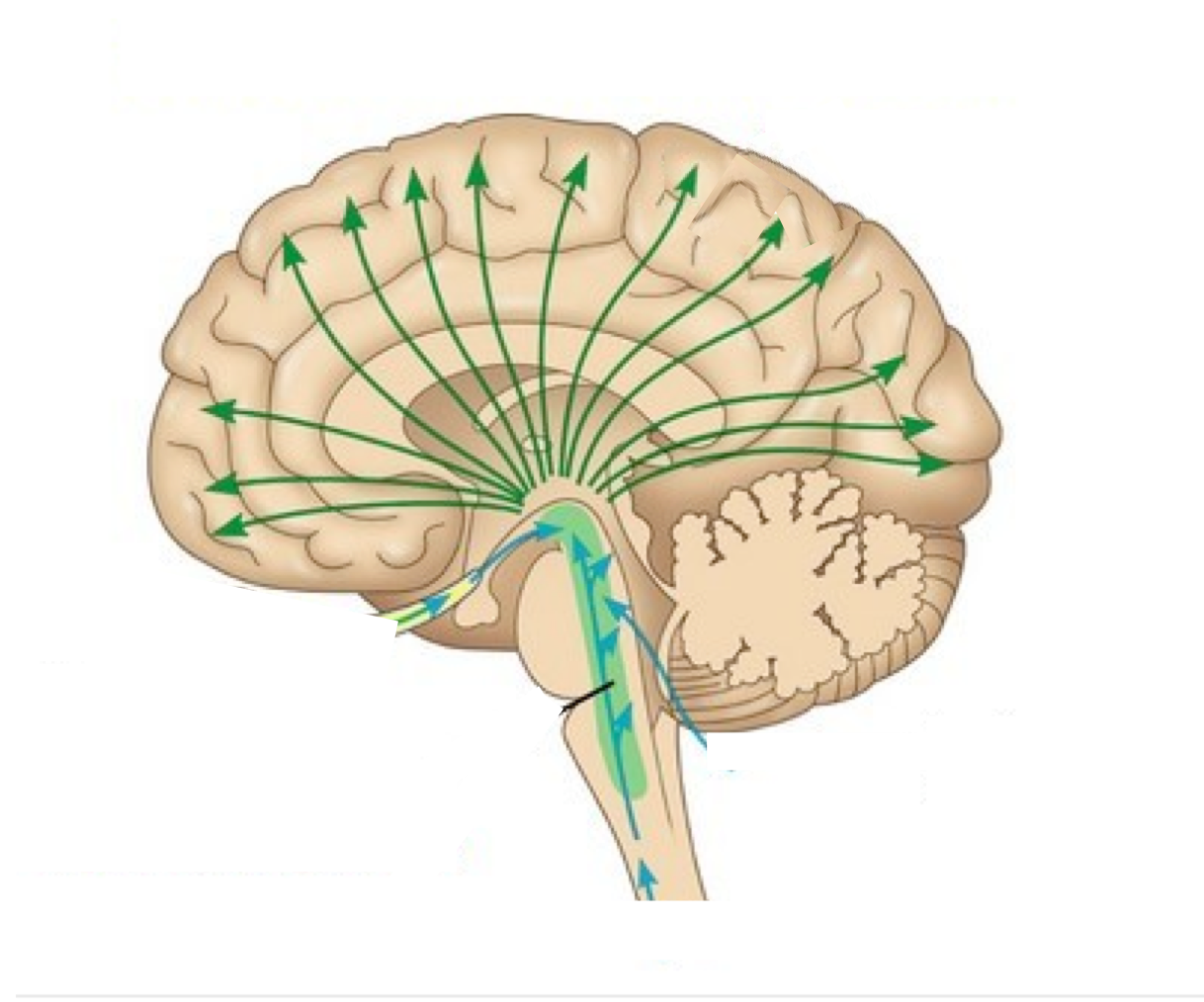 [Speaker Notes: First day of Grade 7 science class:  Mr. McQuade.....we were intrigued, we were interested....we felt, “This guy is interesting and unique”  before he even spoke a word.

It also helps with?  RAS]
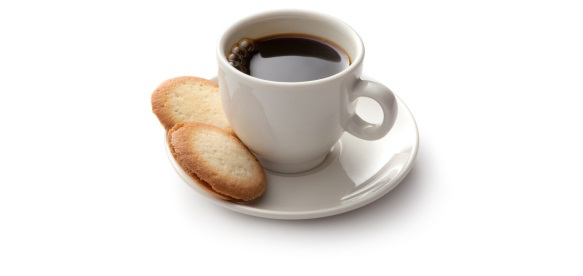 BREAK
6
Learn how to guide attention
Cognitive load is also part of this concept
6
Learn how to guide attention
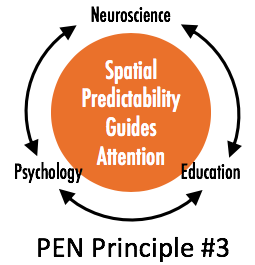 Cognitive load is also part of this concept
6
Student comprehension and memory is improved when the brain does not have to spend its resources figuring out where the content is

Use clear and unambiguous formatting on your Powerpoint slides

Delineate a clear area on the board where daily instructions/notes are placed

If students are required to write notes from the board, follow a predictable top/down, left/right procedure
6
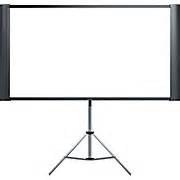 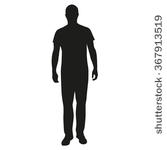 Words, words words words
Words, words words words
Words, words words words
What are the symptoms of executive functioning issues?

Finds it hard to figure out how to get started on a task
Can focus on small details or the overall picture, but not both at the same time
Has trouble figuring out how much time a task requires
Does things either quickly and messily or slowly and incompletely
Finds it hard to incorporate feedback into work or an activity
Sticks with a plan, even when it’s clear that the plan isn’t working
Has trouble paying attention and is easily distracted
Loses a train of thought when interrupted
Needs to be told the directions many times
Has trouble making decisions
Has a tough time switching gears from one activity to another
Doesn’t always have the words to explain something in detail
Needs help processing what something feels/sounds/looks like
Isn’t able to think about or do more than one thing at a time
Remembers information better using cues, abbreviations or acronyms
What are the symptoms of executive functioning issues?

Finds it hard to figure out how to get started on a task
Can focus on small details or the overall picture, but not both at the same time
Has trouble figuring out how much time a task requires
Does things either quickly and messily or slowly and incompletely
Finds it hard to incorporate feedback into work or an activity
Sticks with a plan, even when it’s clear that the plan isn’t working
Has trouble paying attention and is easily distracted
Loses a train of thought when interrupted
Needs to be told the directions many times
Has trouble making decisions
Has a tough time switching gears from one activity to another
Doesn’t always have the words to explain something in detail
Needs help processing what something feels/sounds/looks like
Isn’t able to think about or do more than one thing at a time
Remembers information better using cues, abbreviations or acronyms
You can fade out the ones
you do not want to focus on
and show only the ones you
want to see
What are the symptoms of executive functioning issues?

Finds it hard to figure out how to get started on a task
Can focus on small details or the overall picture, but not both at the same time
Has trouble figuring out how much time a task requires
Does things either quickly and messily or slowly and incompletely
Finds it hard to incorporate feedback into work or an activity
Sticks with a plan, even when it’s clear that the plan isn’t working
Has trouble paying attention and is easily distracted
Loses a train of thought when interrupted
Needs to be told the directions many times
Has trouble making decisions
Has a tough time switching gears from one activity to another
Doesn’t always have the words to explain something in detail
Needs help processing what something feels/sounds/looks like
Isn’t able to think about or do more than one thing at a time
Remembers information better using cues, abbreviations or acronyms
Or use the highlight function
of some sort
What are the symptoms of executive functioning issues?

Finds it hard to figure out how to get started on a task
Can focus on small details or the overall picture, but not both at the same time
Has trouble figuring out how much time a task requires
Does things either quickly and messily or slowly and incompletely
Finds it hard to incorporate feedback into work or an activity
Sticks with a plan, even when it’s clear that the plan isn’t working
Has trouble paying attention and is easily distracted
Loses a train of thought when interrupted
Needs to be told the directions many times
Has trouble making decisions
Has a tough time switching gears from one activity to another
Doesn’t always have the words to explain something in detail
Needs help processing what something feels/sounds/looks like
Isn’t able to think about or do more than one thing at a time
Remembers information better using cues, abbreviations or acronyms
Here I’ve numbered them
so I can draw your 
attention to specific ones
I want to touch on
Yeah, but
....didn’t you say that novelty and change associated with pleasure were good at getting information through the RAS?
Yes, here we are talking about guiding initial attention to a task
7
Help students remember
7
Help students remember
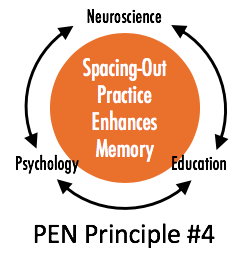 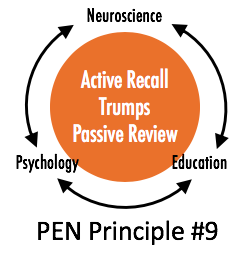 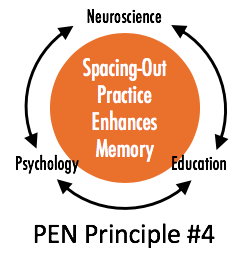 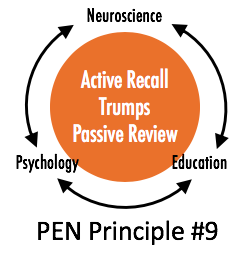 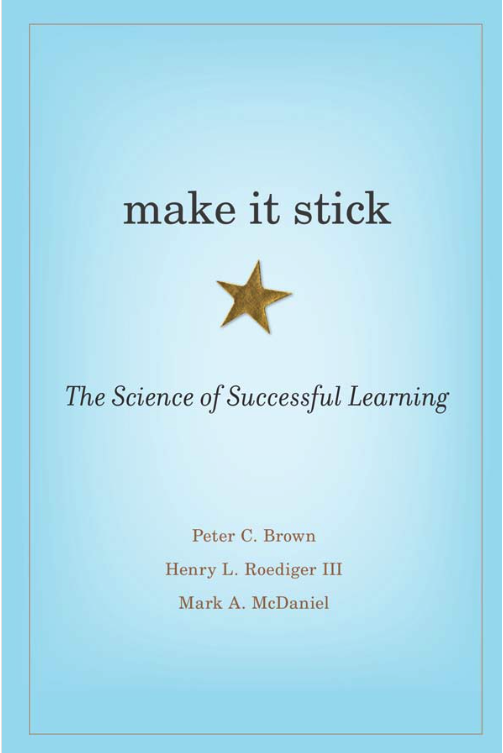 Learning is deeper and more durable when it’s effortful. 

Learning that’s easy is like writing in sand, here today and gone tomorrow
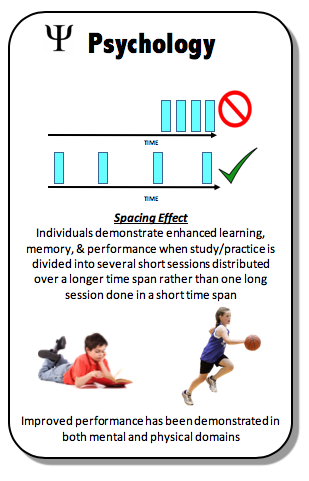 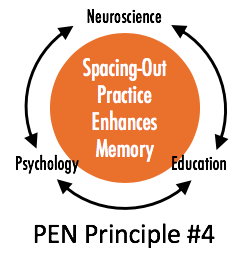 Teachers who build
spaced-out practice
tasks into their 
teaching schedule
are likely to see 
better results in recall
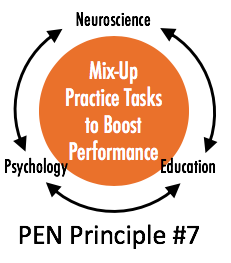 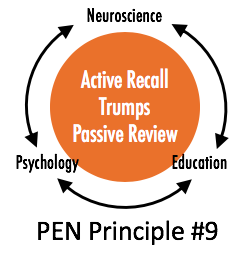 Retrieval practice— recalling facts or concepts or events from memory— is a more effective learning strategy than review by rereading. Flashcards are a simple example.
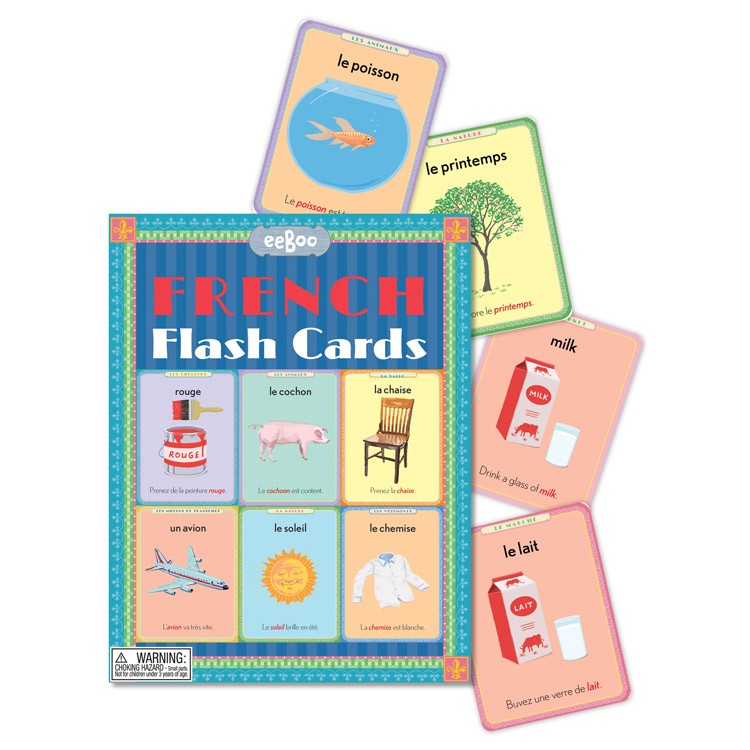 Retrieval strengthens  the memory and interrupts forgetting.  A single, simple quiz after reading a text or hearing a lecture produces better learning and  remembering than rereading the text or reviewing lecture notes
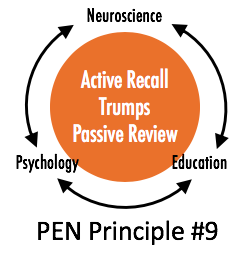 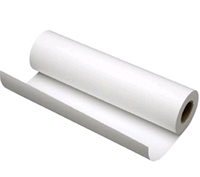 [Speaker Notes: In highschool I used to write out the entire courses notes on one paper that I could view on the wall....I would often rewrite it several times in order to know the material really well.]
8
Give credit to Attribution Theory
8
Attribution Theory
To what do you attribute, or give reason for, your success or failure?
When failure is attributed to…
Lack of ability:
Uncontrollable
Not responsible
Shame, embarrassment
Withdrawal
Performance declines

Lack of effort:
Controllable
Responsible
Guilt
Engagement
Performance improves
Demotivates you because you can do nothing about it
Instead, we must reinforce EFFORT and CORRECT STRATEGY USE
8
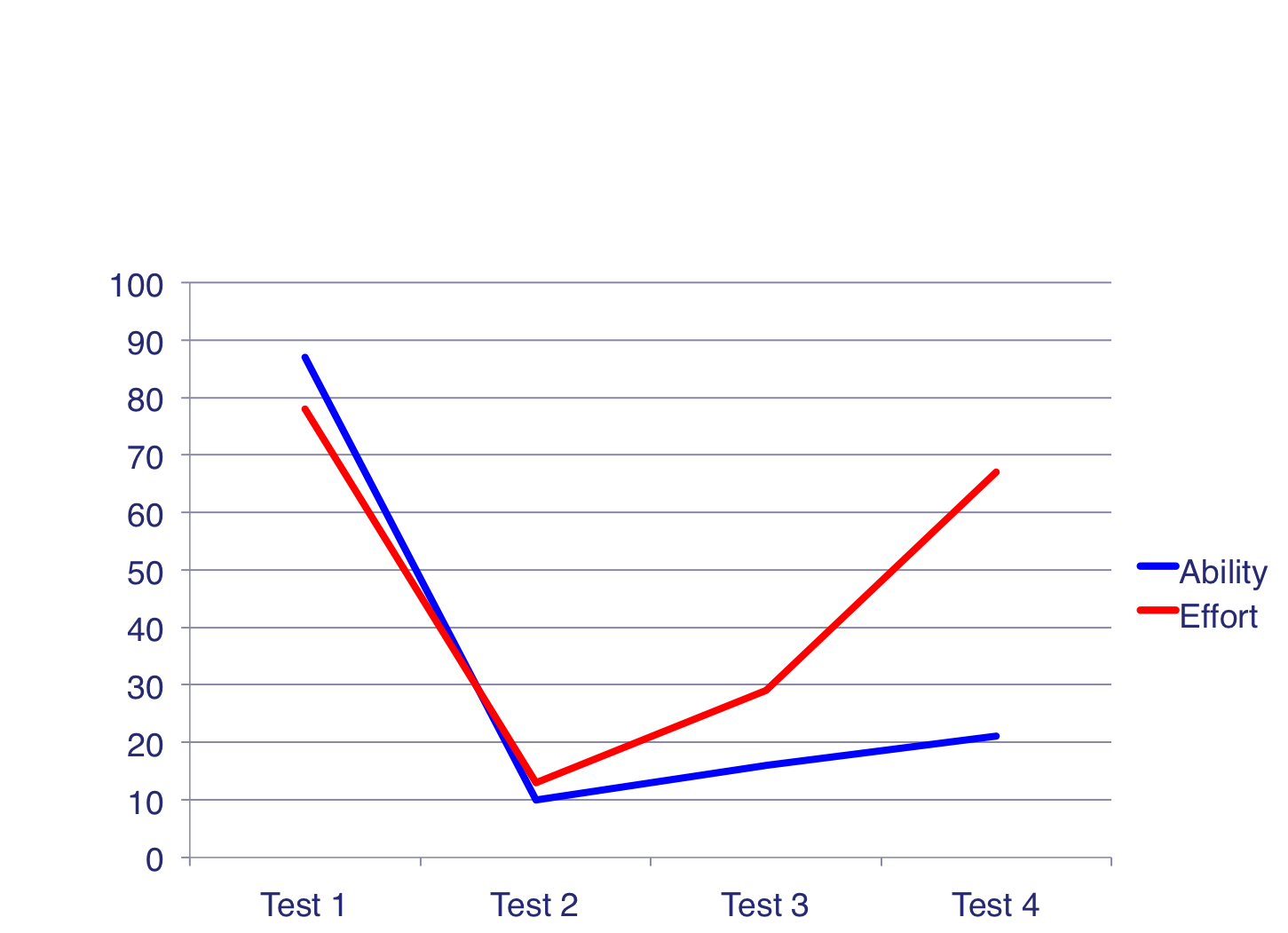 Attribution Theory
The case of two math classes
After test 2 they were told:

“Math is innate”
or
“Math is learned”
8
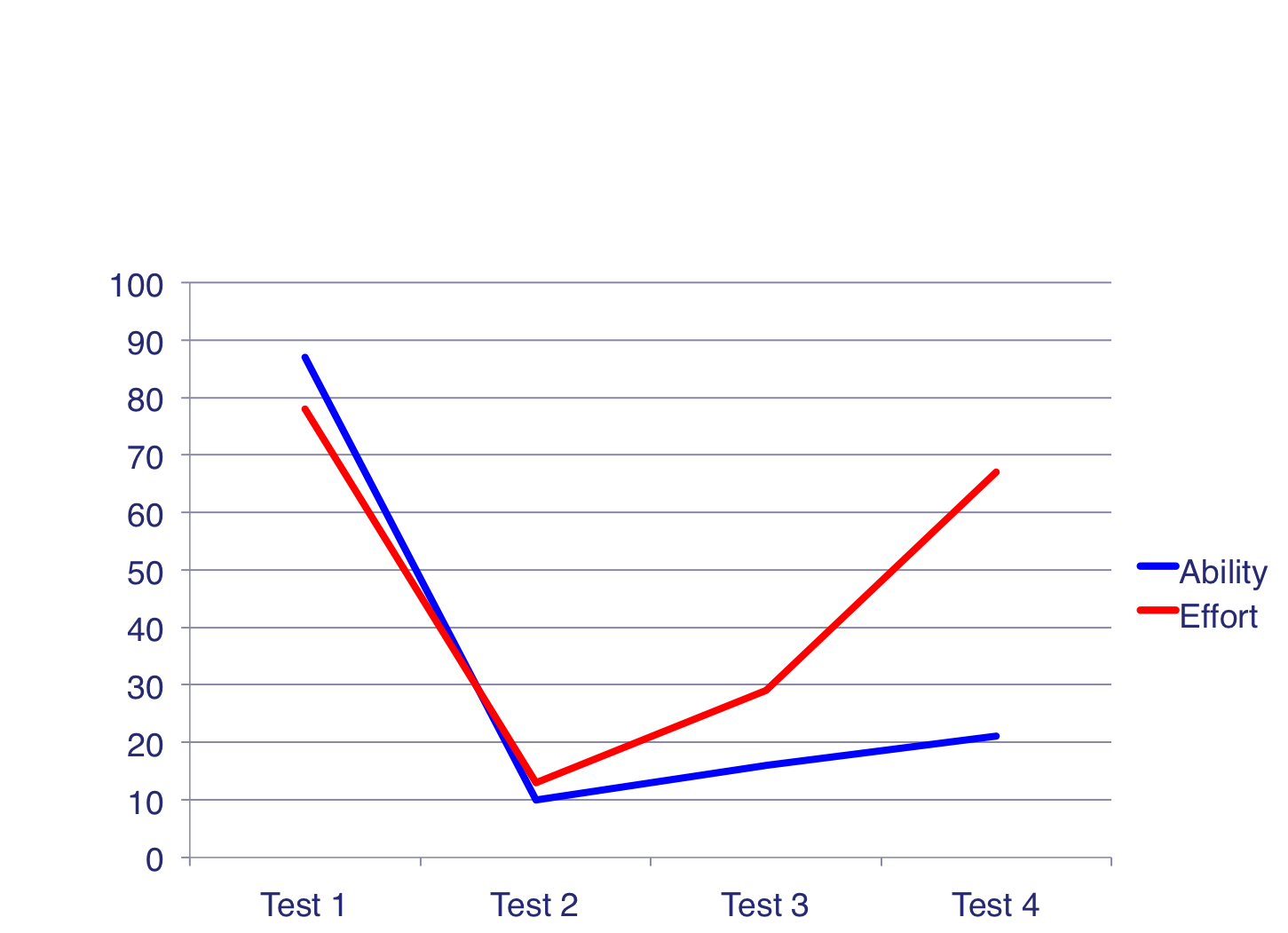 Attribution Theory
The case of two math classes
Attribution Theory
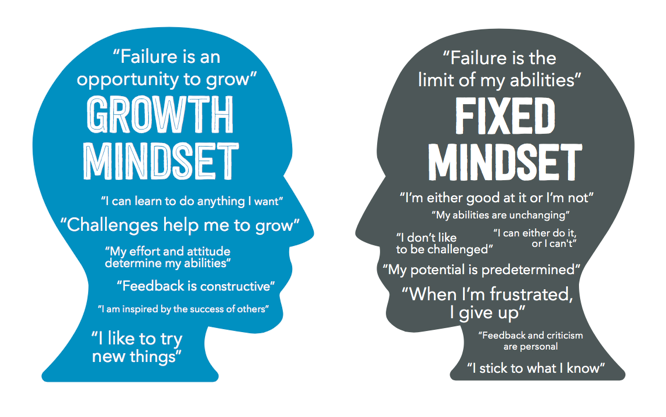 When teachers actively teach students about Growth Mindset and being 
responsible as self-directed, self-determined participants, they see more engagement and ownership in learning
Image credit: https://www.big-change.org/growth-mindset/
9
Teach specific learning strategies & 
how to regulate one’s own learning
9
“By knowing what strategy to use and exactly what to do, struggling learners are apt to develop optimism --increased  self efficacy -- about their ability to succeed on tasks for which the strategy was designed” (Schunk & Zimmerman, 1997)
[Speaker Notes: Active listening and reading strategies is also an important strategy to teach:  Jacob and reading math problems]
9
“It is recommended that teachers combine graphical presentations (e.g., graphs, ﬁgures) that illustrate key processes and concepts with verbal descriptions of those processes and concepts in order to facilitate student learning”.
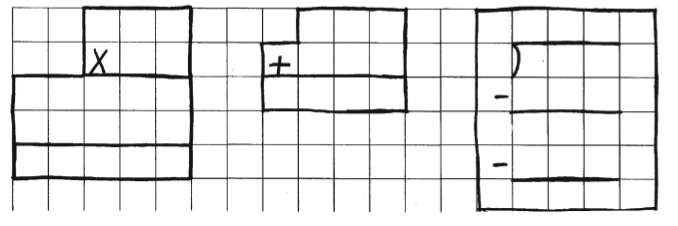 9
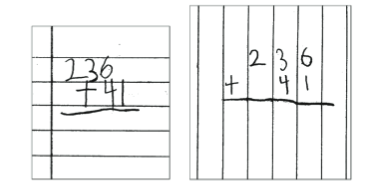 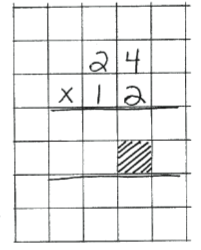 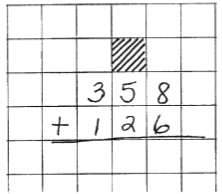 9
BEDMAS
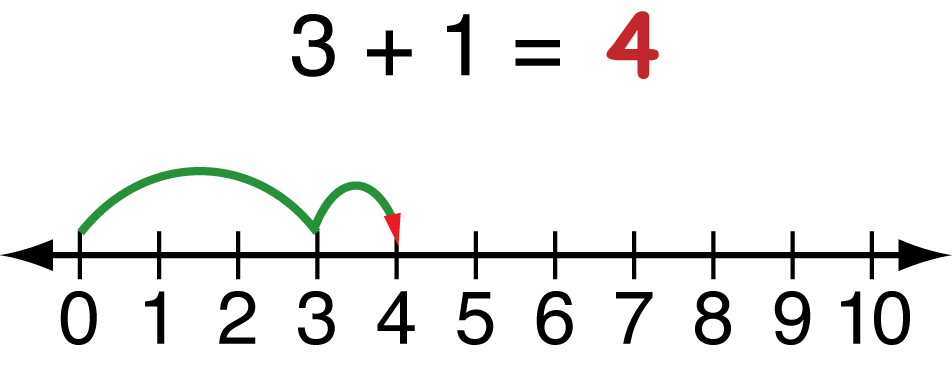 ROYGBIV
FOIL
9
Frequent on-going assessment & Progress monitoring
Inform students about their progress

Timely, explicit and specific, and focused

Helps inform teacher’s own practice &  
 effectiveness
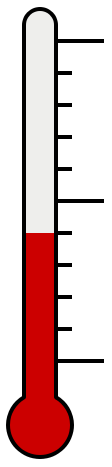 100 words
75 words
25 words
www.interventioncentral.org
[Speaker Notes: Also look at LD online at www.ldonline.org]
10
Invest in Relationships;
They bind the learner 
to the learning
10
TEACHER
CONTENT
STUDENT
When there is a strong relationship between the teacher and the 
student involving trust, care and best intentions, students engage
more with what the teacher cares about
10
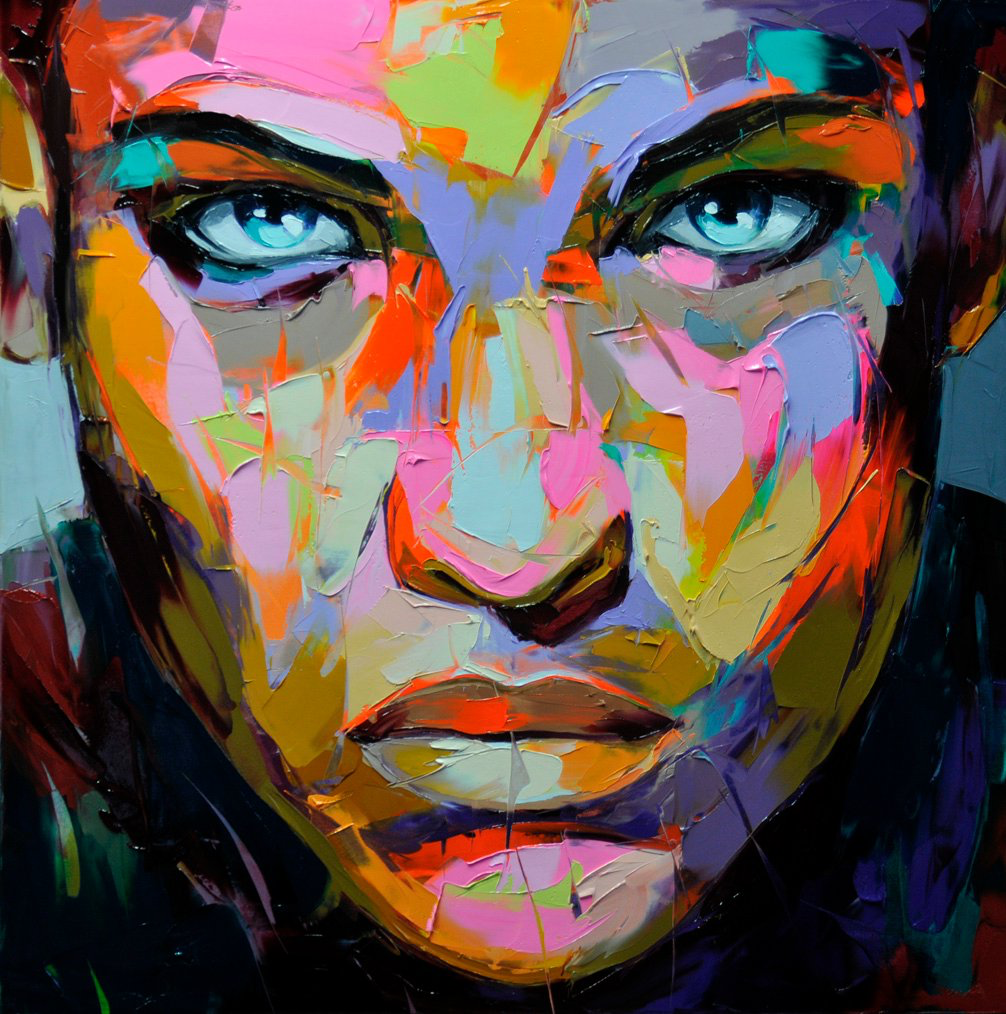 [Speaker Notes: The story of Freddie]